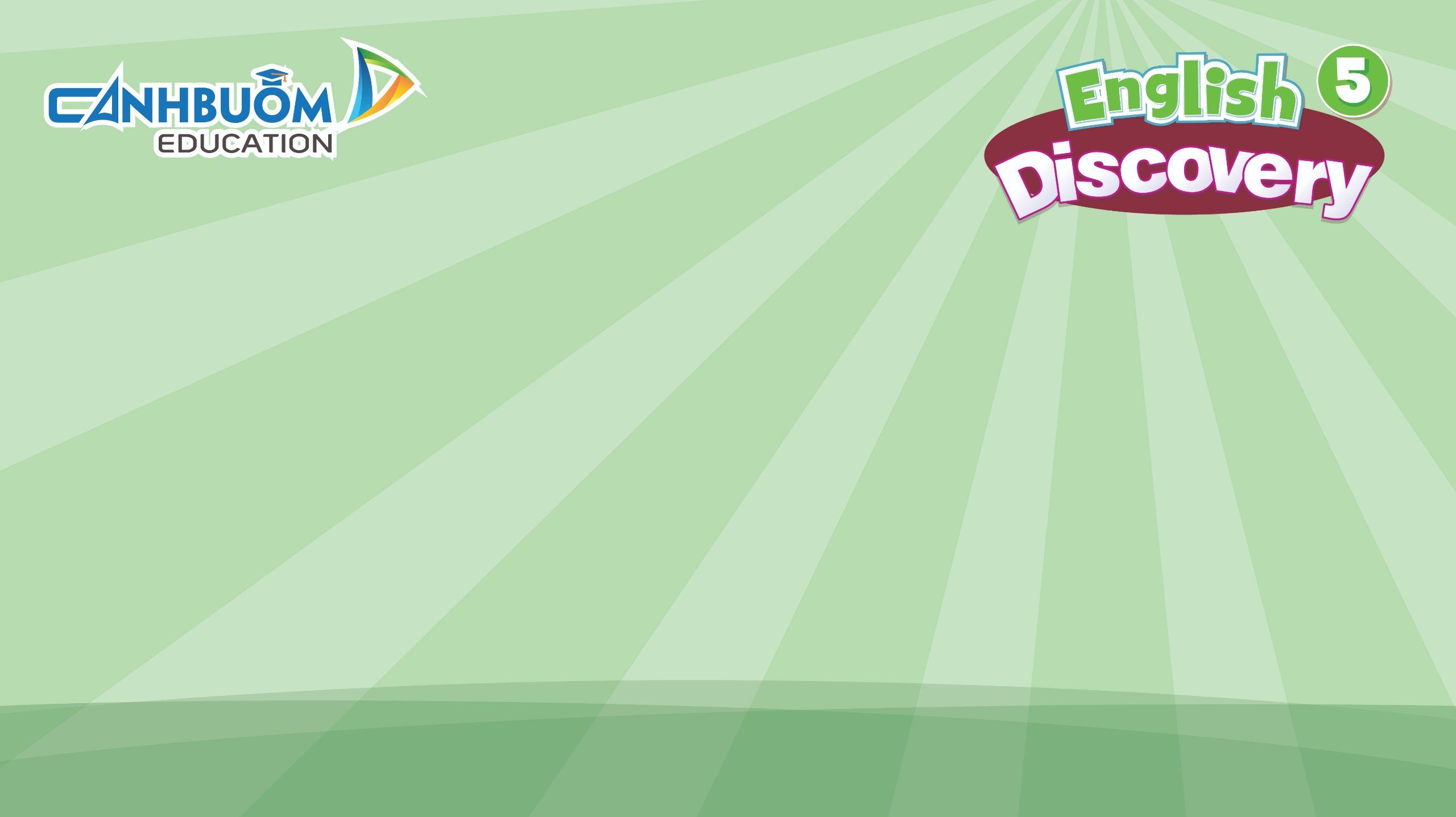 UNIT 8 – LET’S EXPLORE!
Lesson 4 – Phonics
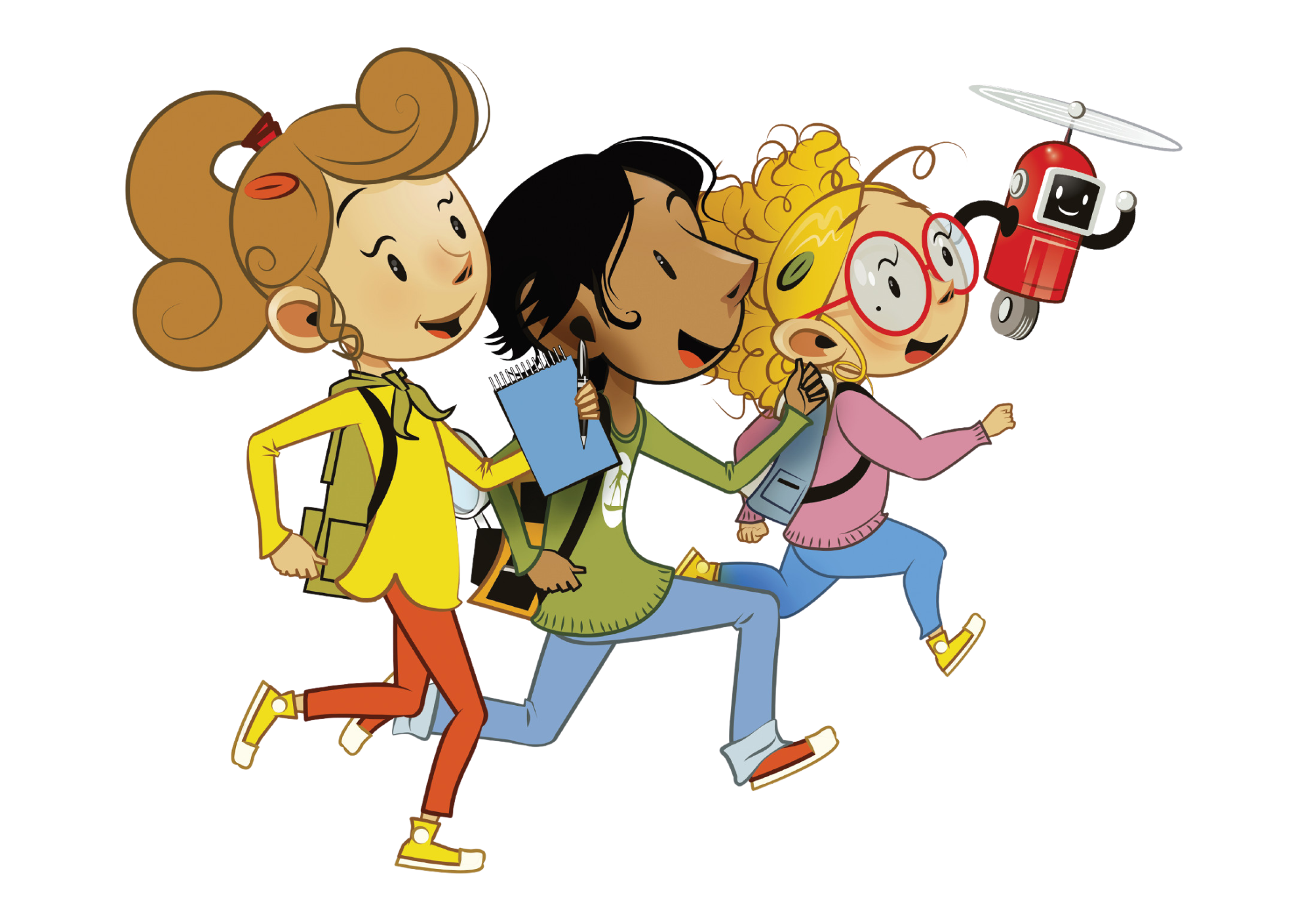 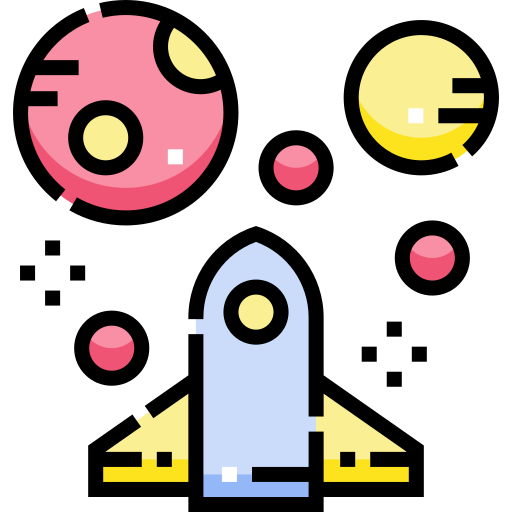 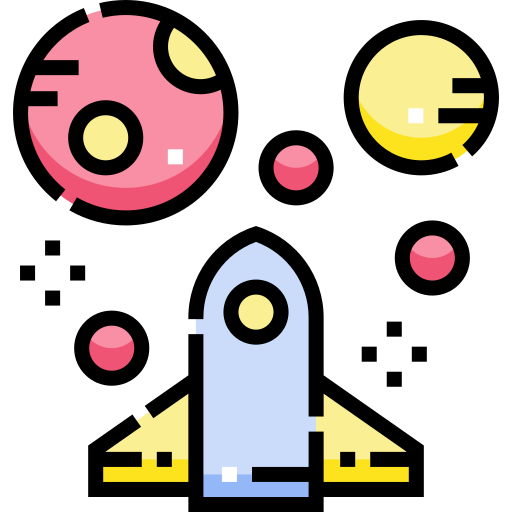 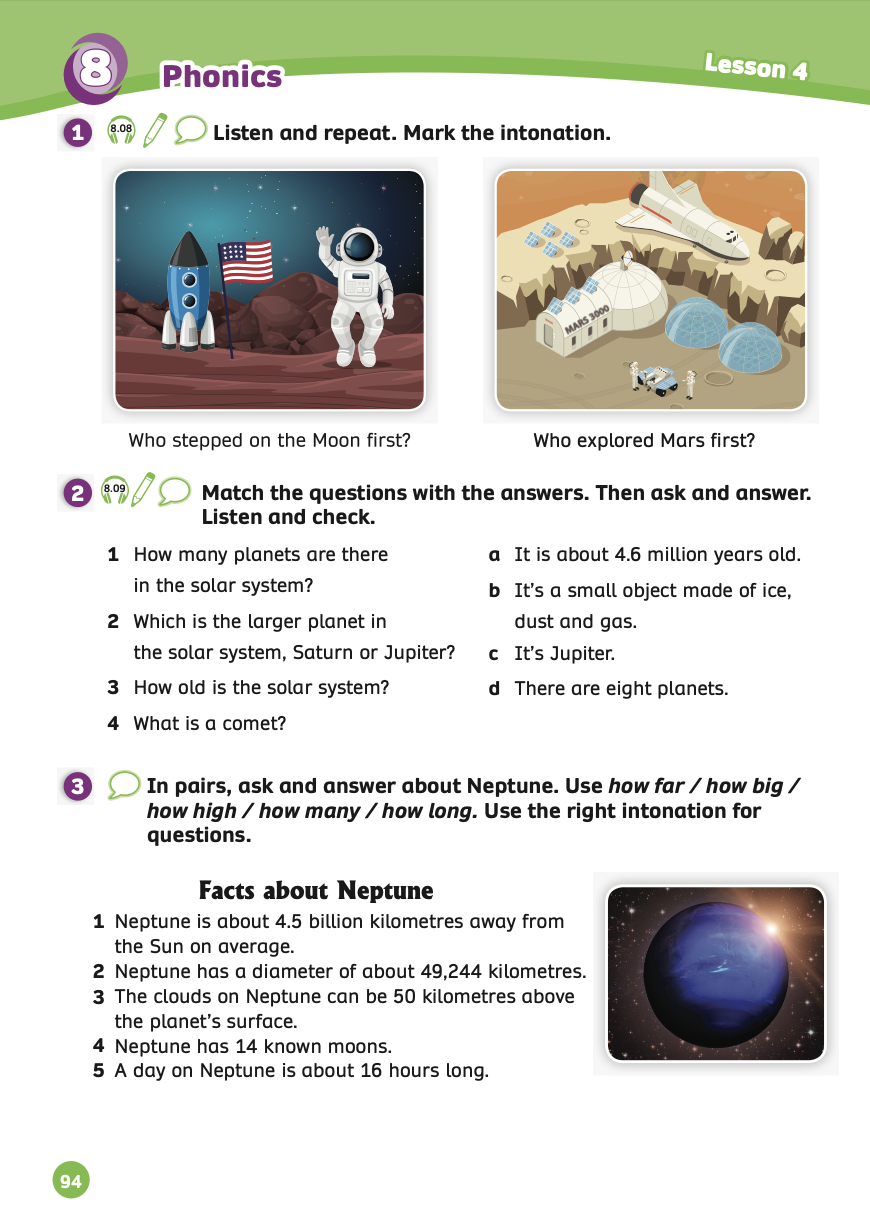 UNIT 8 – Lesson 4
We’re learning…
- To correctly read and pronounce falling intonation in Wh-questions.
- PB p.94
- AB p.73
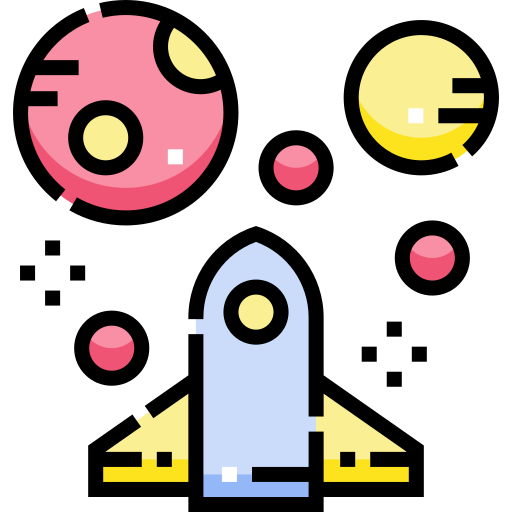 WARM-UP ACTIVITY
Activity: UNSCRAMBLED WORDS
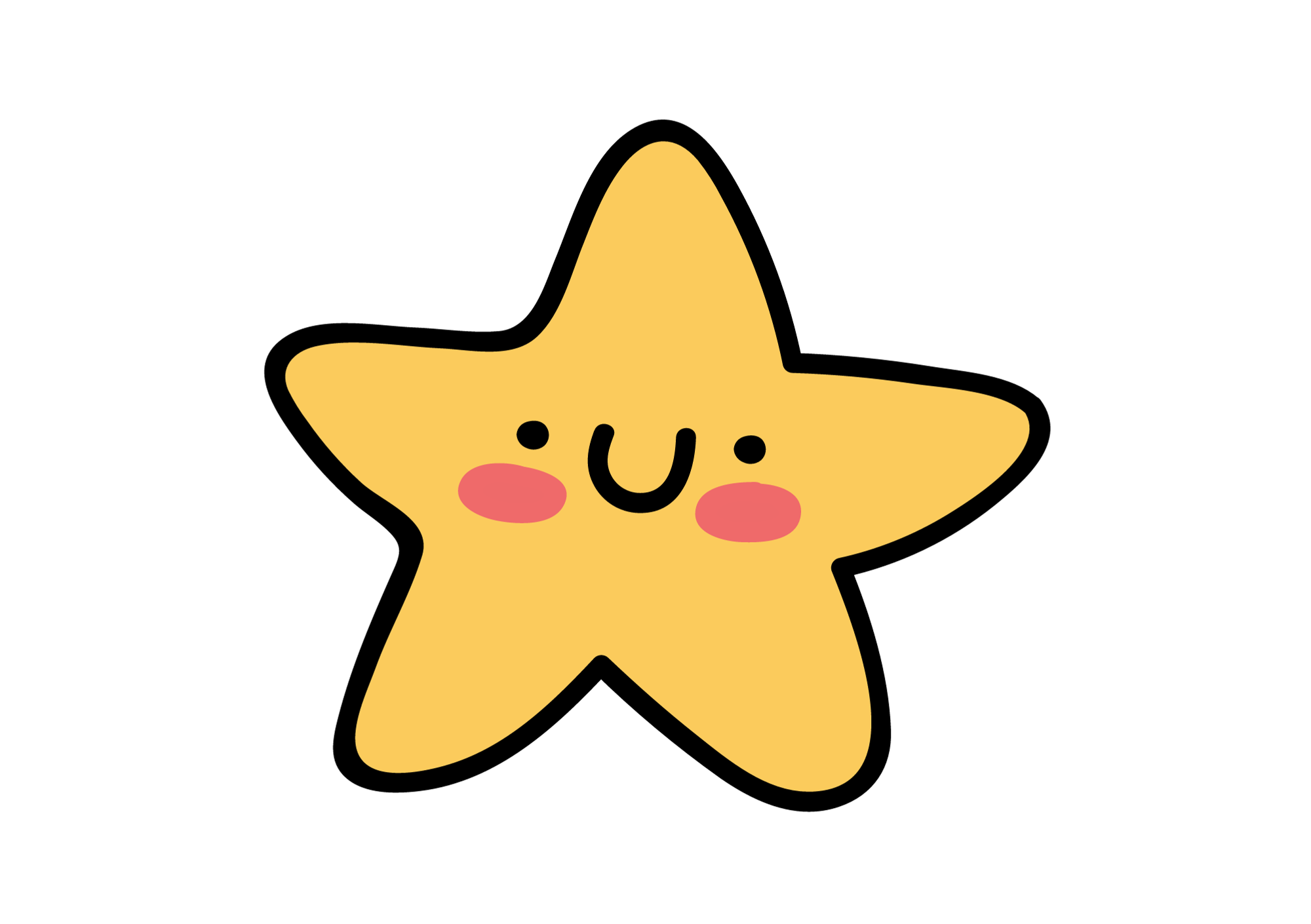 Divide the class into groups of 4 to 5 students.
Each group takes out a mini-board. Students in the group will take turns writing down the answers. 
Show unscrambled letters on each slide, students look and write them into the correct word. 
Students raise the boards after finishing the word. The teacher looks and checks the answers.
The first group with the correct answer receives 2 points.
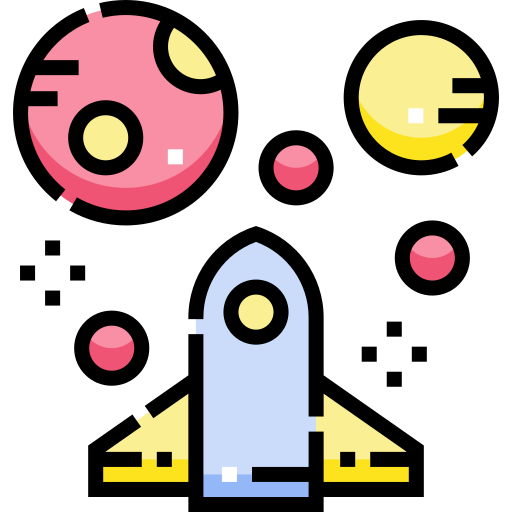 WARM-UP ACTIVITY
UNSCRAMBLE
b
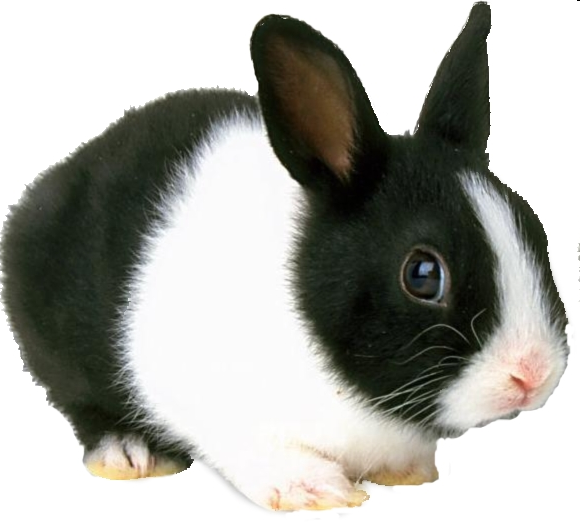 R
b
a
i
t
GAME!
scopetele
Ready?
GO!
telescope
mteoc
Ready?
GO!
comet
tekorc
Ready?
GO!
rocket
cespa iontsta
Ready?
GO!
space station
uitspaces
Ready?
GO!
spacesuit
llittesae
Ready?
GO!
satellite
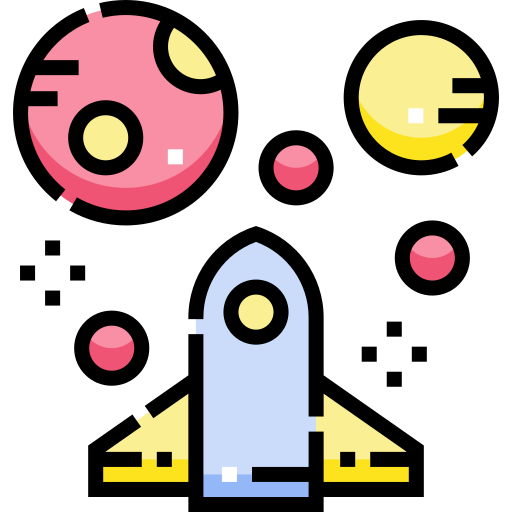 PUPILS’ BOOK p.94
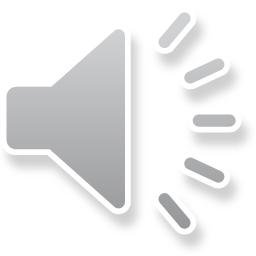 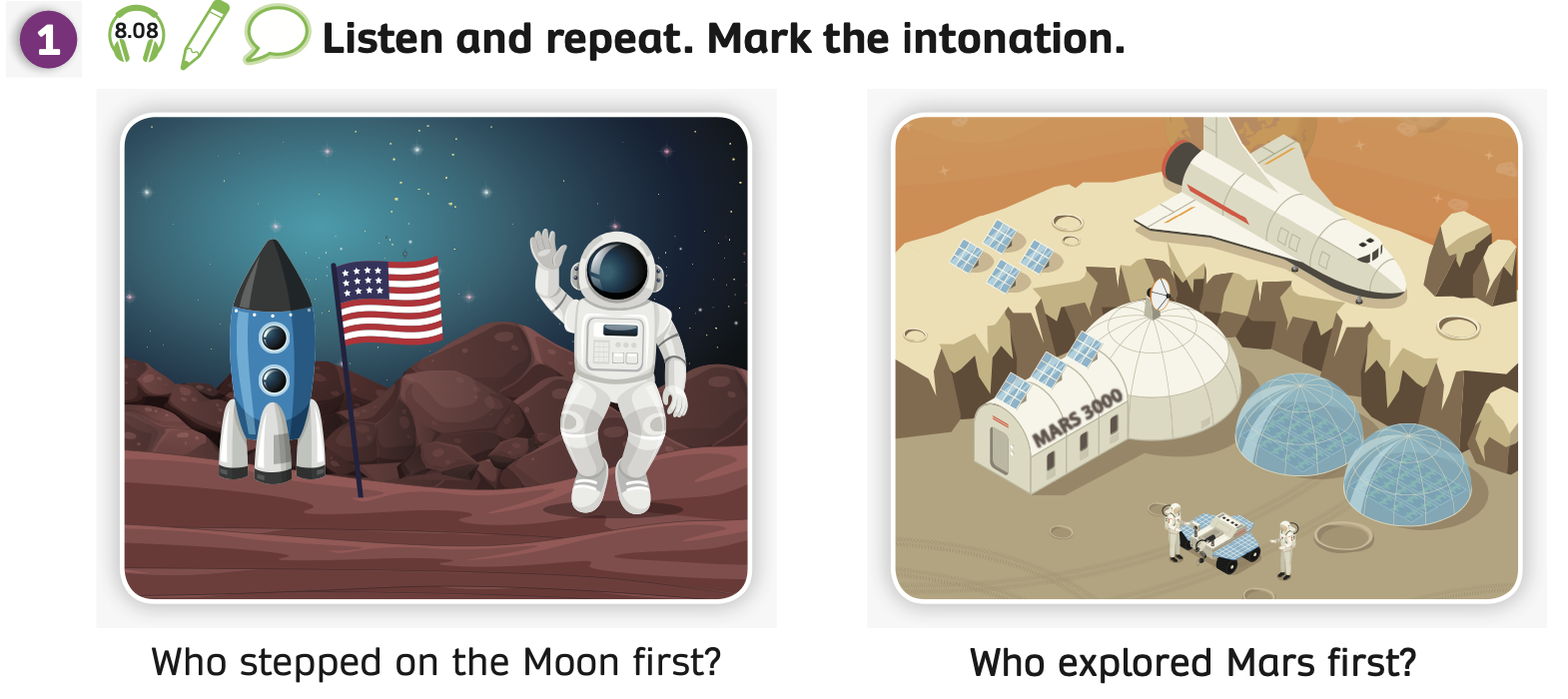 Have students look at Activity 1 on page 94. 
The teacher elicits the type of questions: wh-questions 
Play the audio, students listen and focus on the intonation at the end of the questions.
Play the audio again, students listen and repeat.
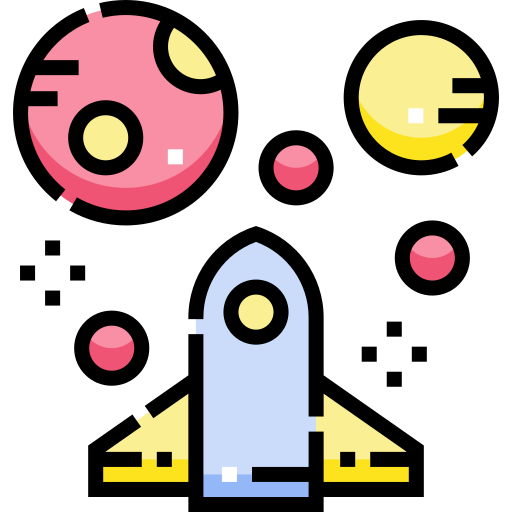 PUPILS’ BOOK p.94
Who stepped on the Moon first?
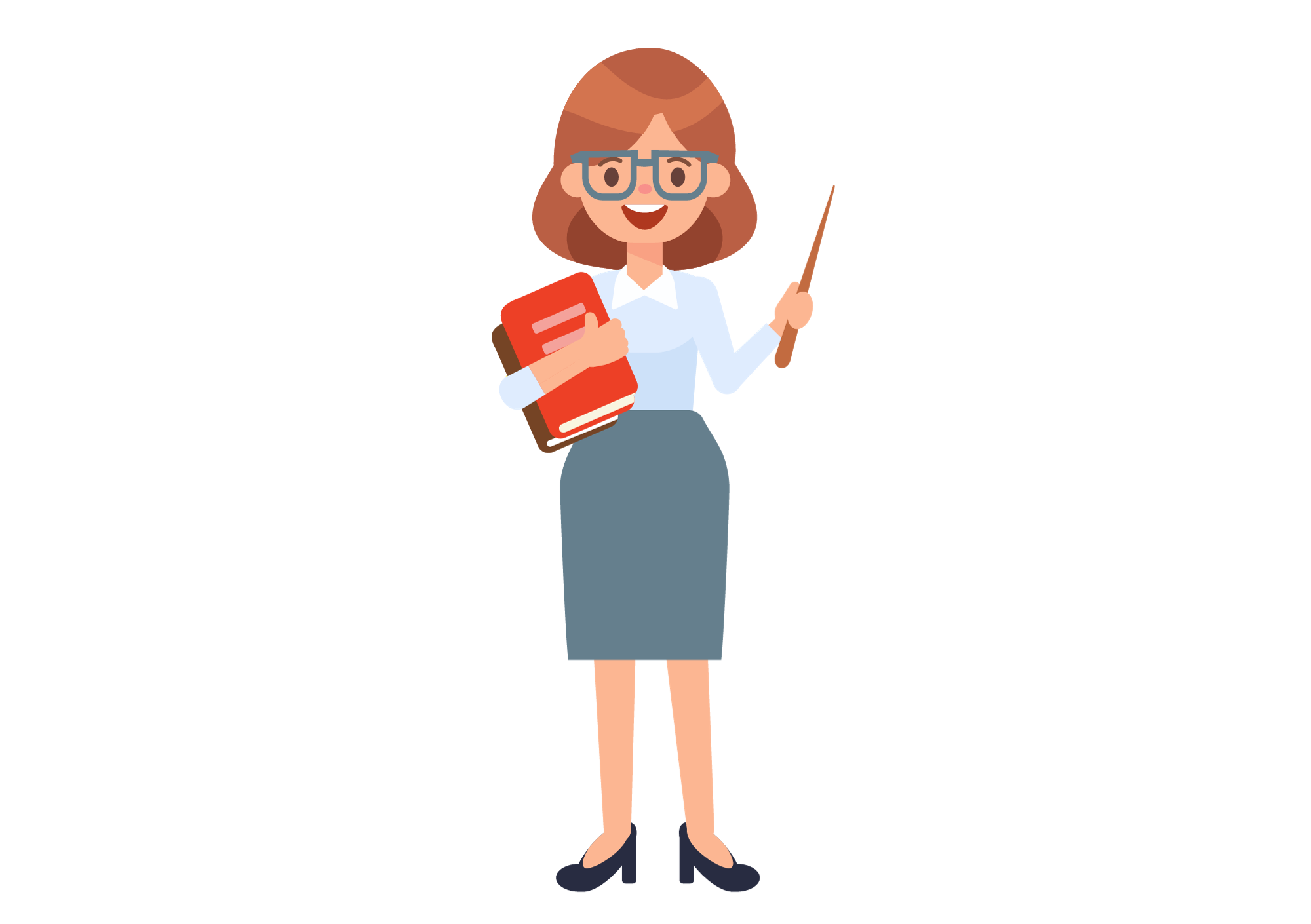 INTONATION
Students listen again to each question.
Then, the teacher explains that they will learn about the intonation in Wh-questions.
Students listen to the teacher’s guide and mark the correct intonation at the end of the two questions.
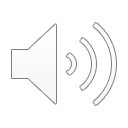 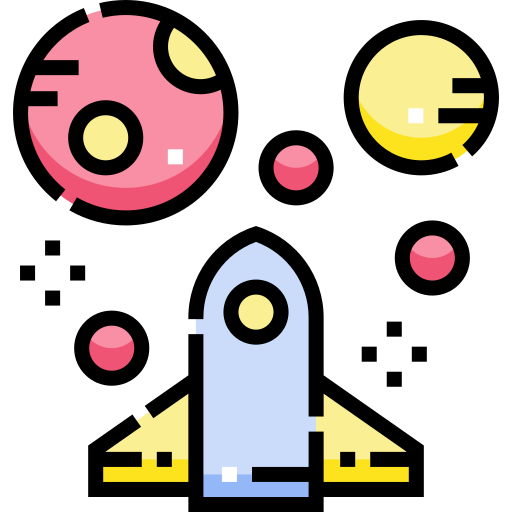 PUPILS’ BOOK p.94
Who explored Mars first?
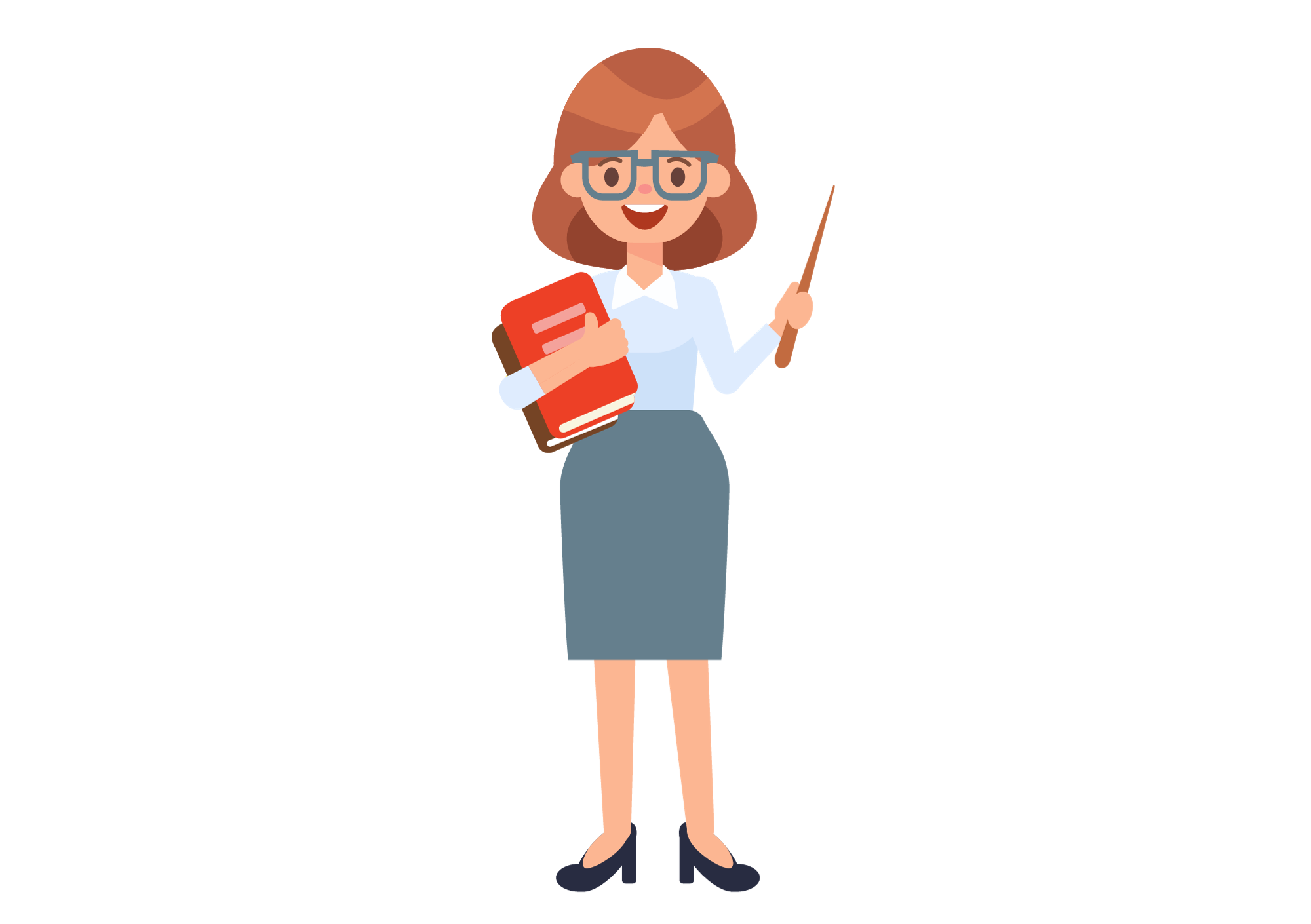 INTONATION
Students listen again to each question.
Then, the teacher explains that they will learn about the intonation in Wh-questions.
Students listen to the teacher’s guide and mark the correct intonation at the end of the two questions.
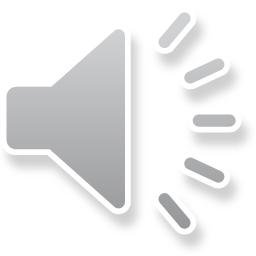 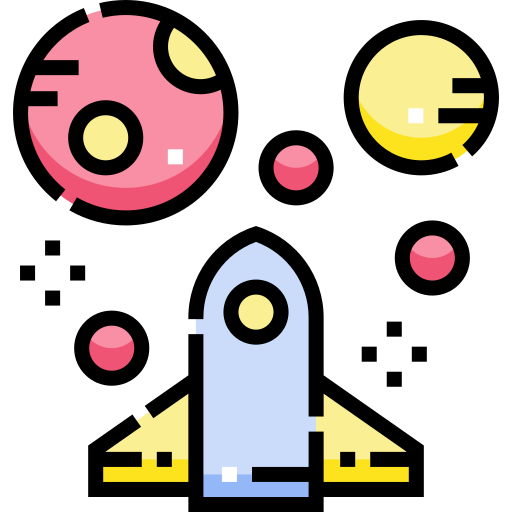 PUPILS’ BOOK p.94
Who stepped on the Moon first?
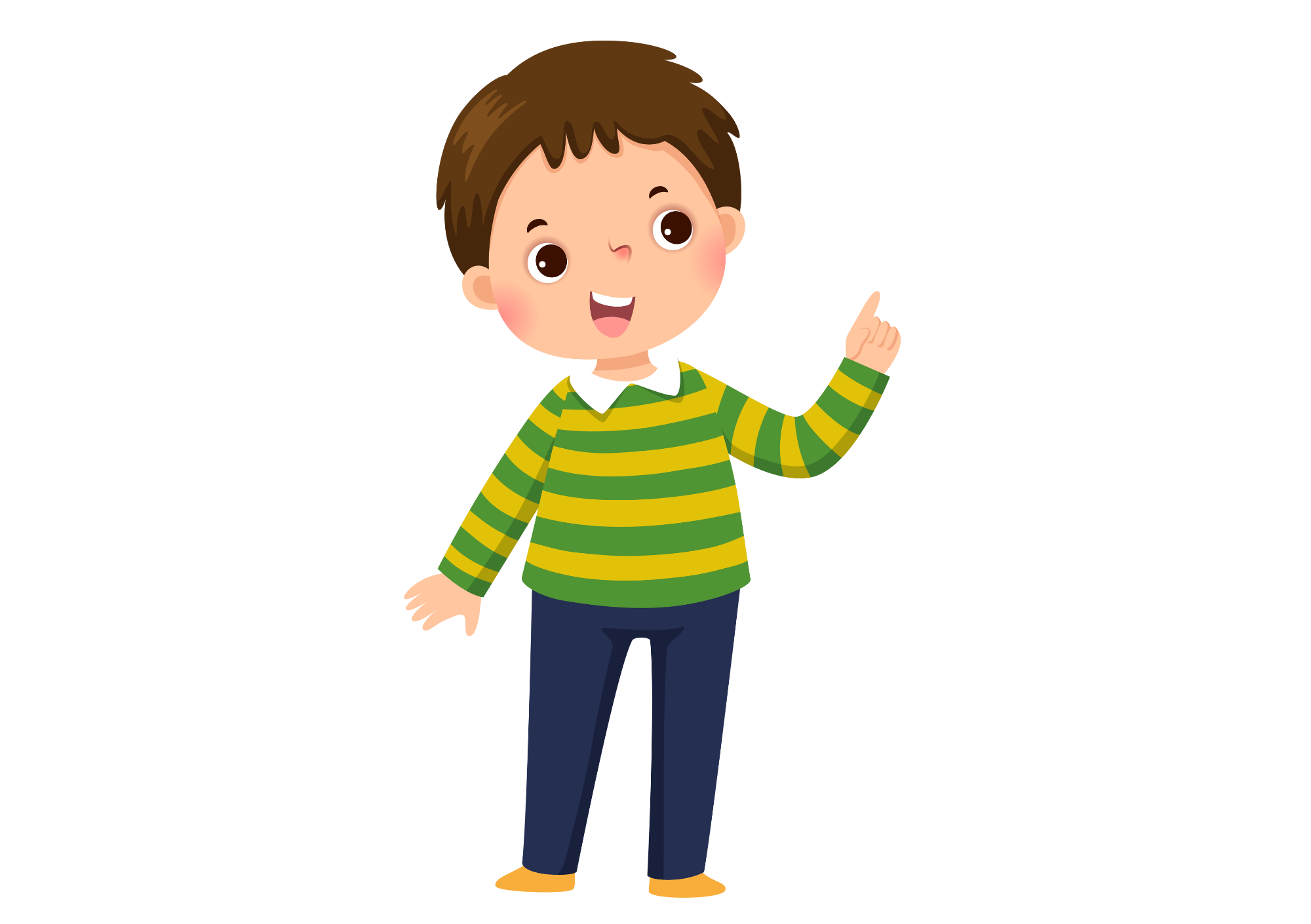 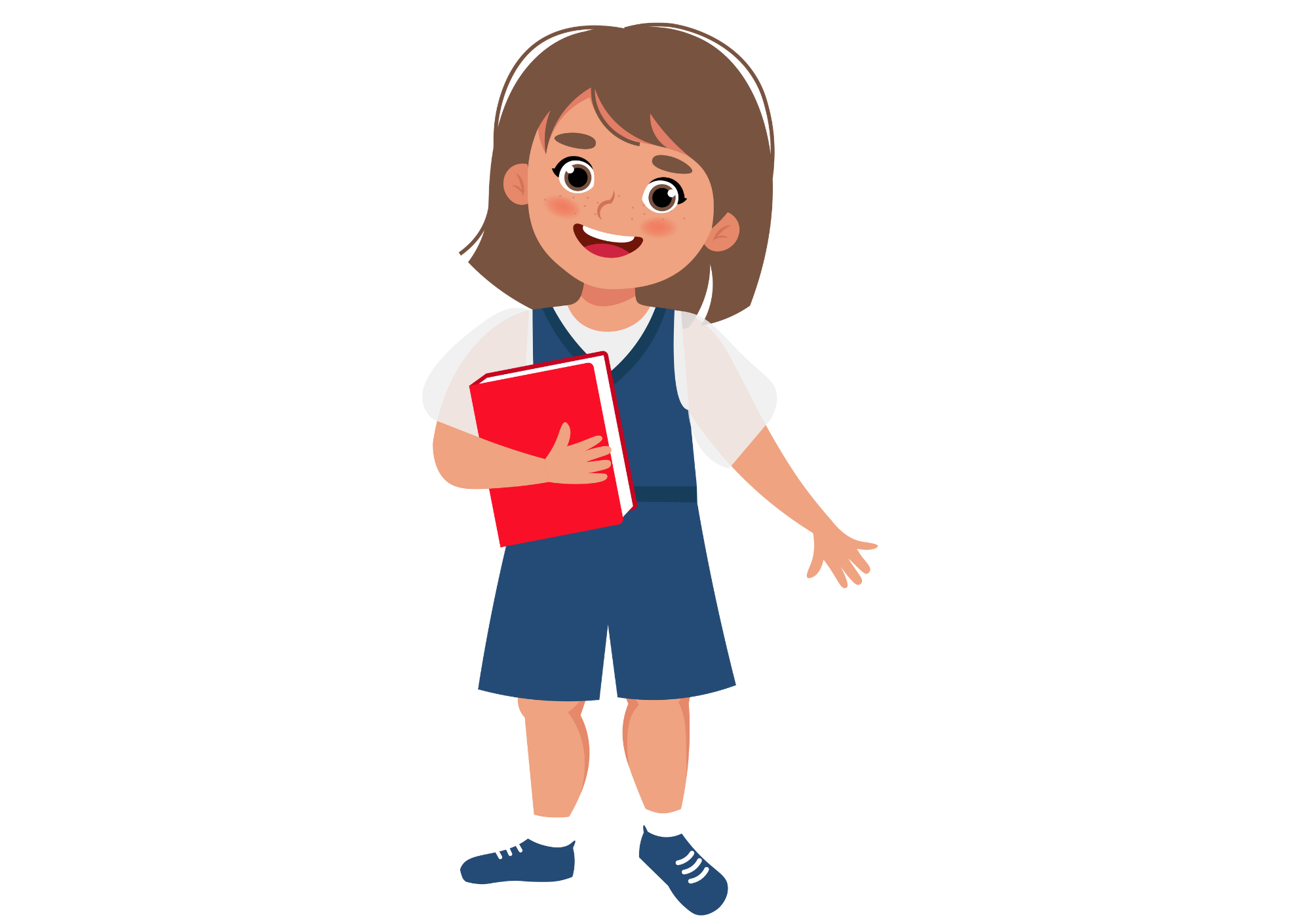 Who explored Mars first?
Work in pairs.
Students look at Activity 1, then switch roles to read each question.
After finishing, teacher invites some students to call out the questions.
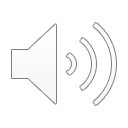 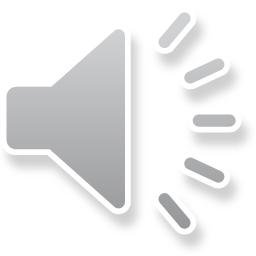 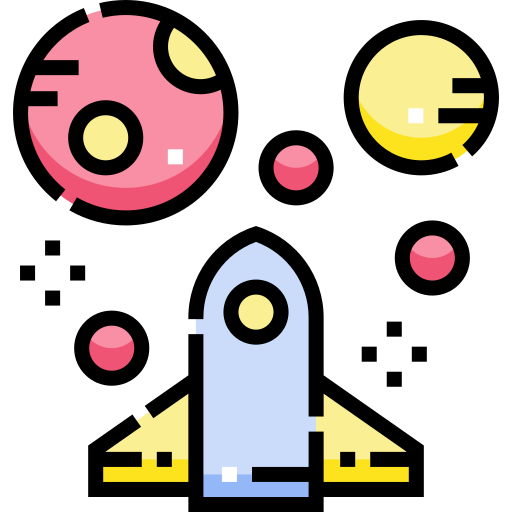 PRE-LISTENING –  Pupils’ Book (p.94)
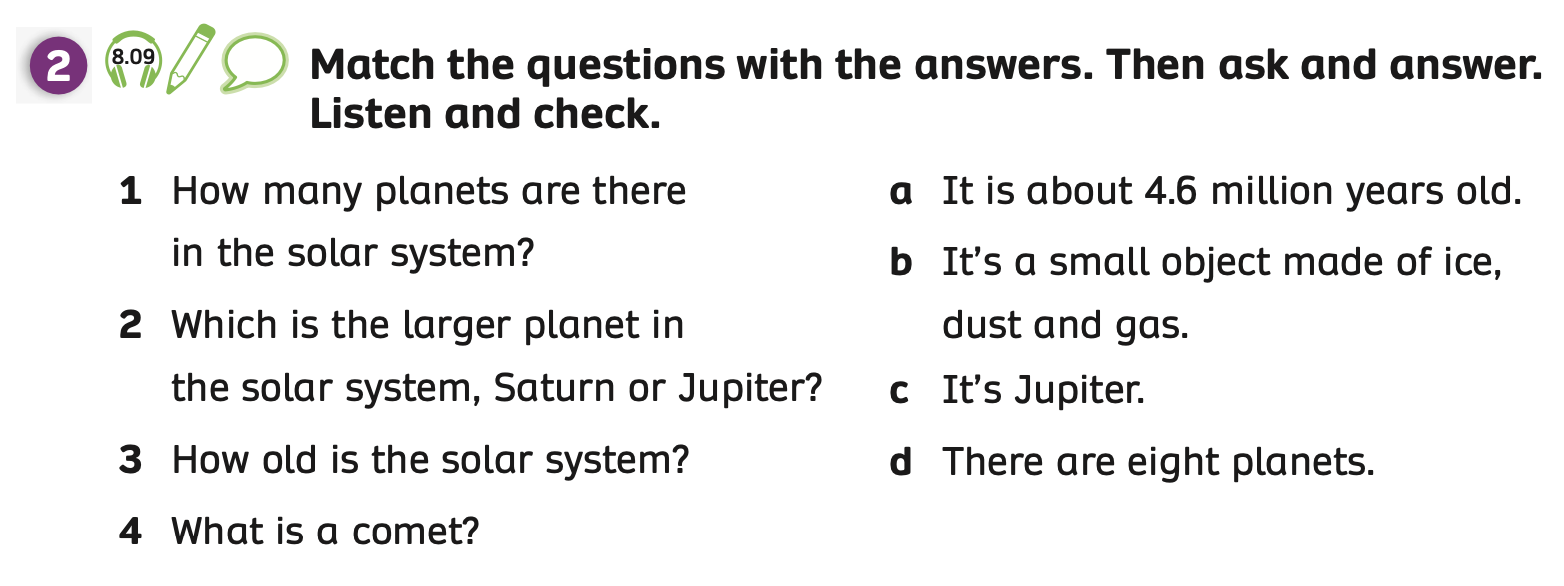 Students work individually, look at Activity 2 and guess the answers for question 1 to 4.
Then, work in pairs to check the answers together.
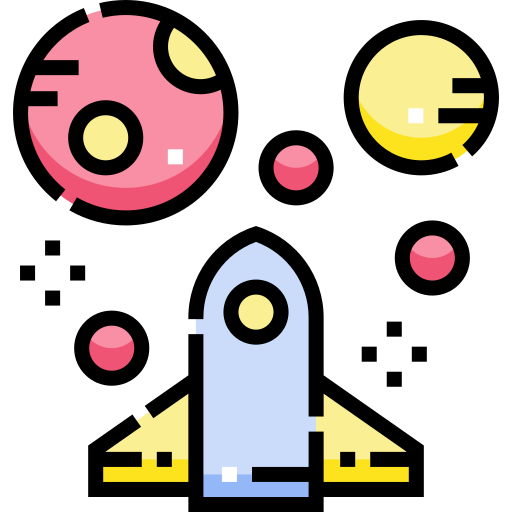 LISTENING –  Pupils’ Book (p.94)
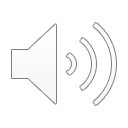 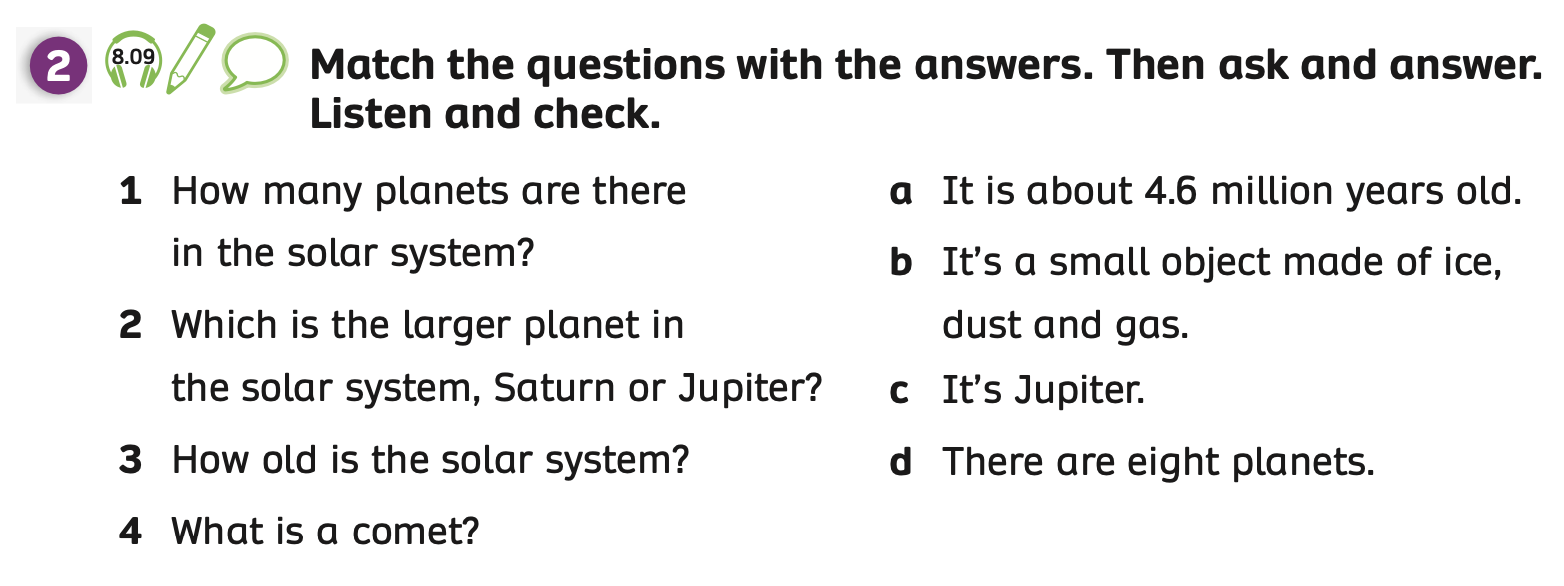 Listen and check
Answer
Play the audio, students listen and check.
Play the audio again, students listen and mark the intonation.
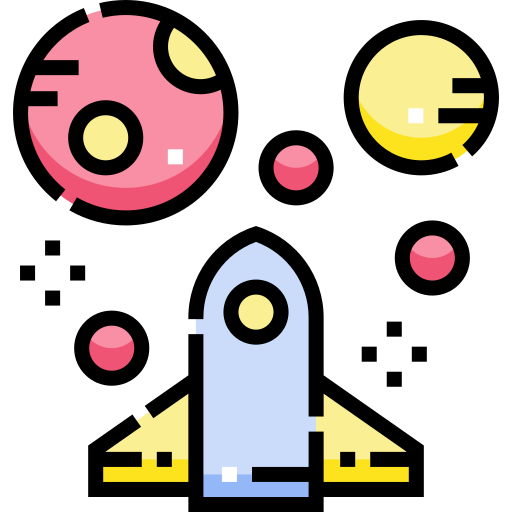 POST LISTENING –  Pupils’ Book (p.94)
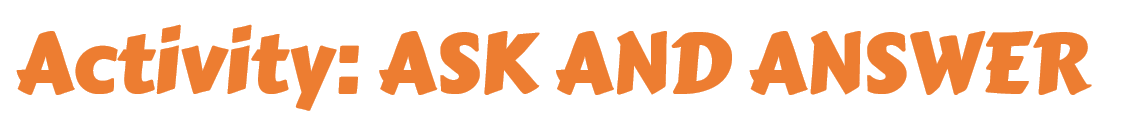 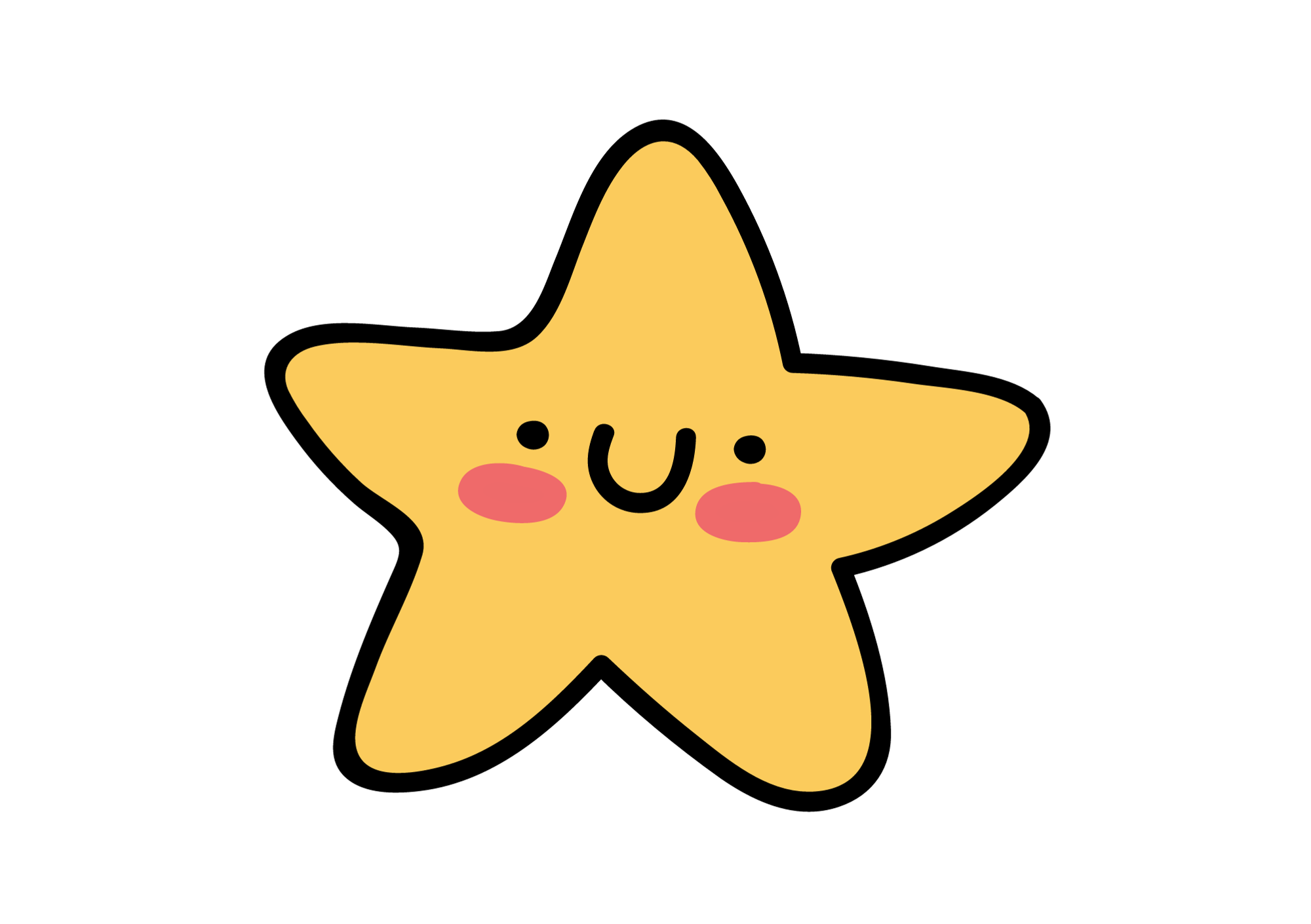 After listening, ask students to work in pairs to read and pronounce the falling intonation of each question in Activity 2.
Students switch roles to practice together.
Ask some students to present in front of the class and give them 2 points.
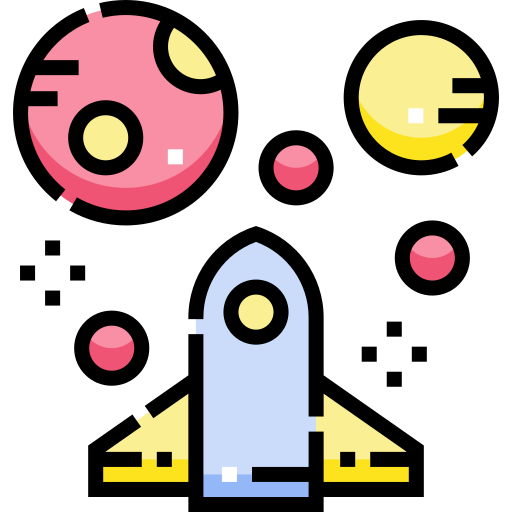 POST LISTENING –  Pupils’ Book (p.94)
There are eight planets.
It’s Jupiter.
How many planets are there in the solar system?
Which is the larger planet in the solar system, Saturn or Jupiter?
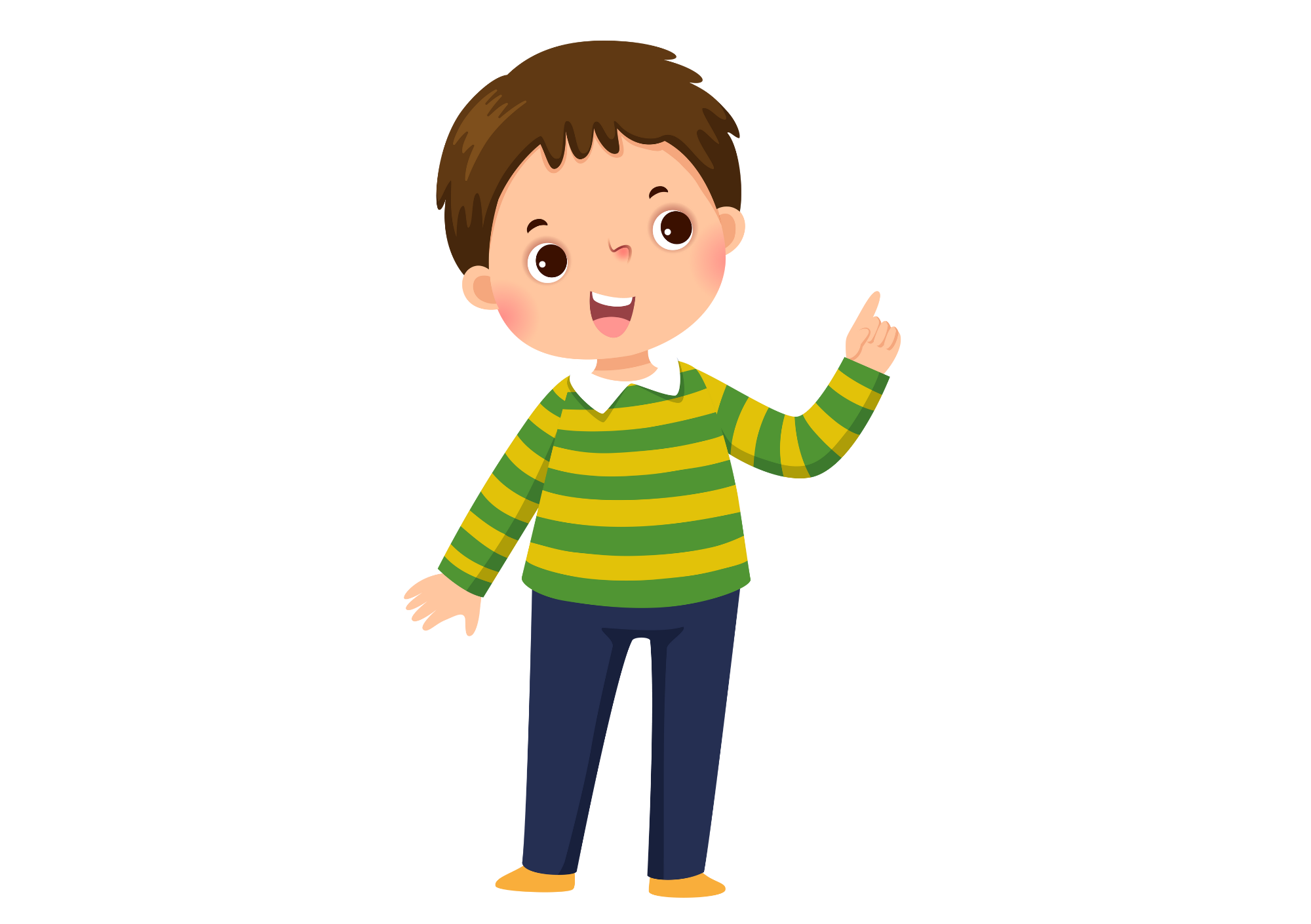 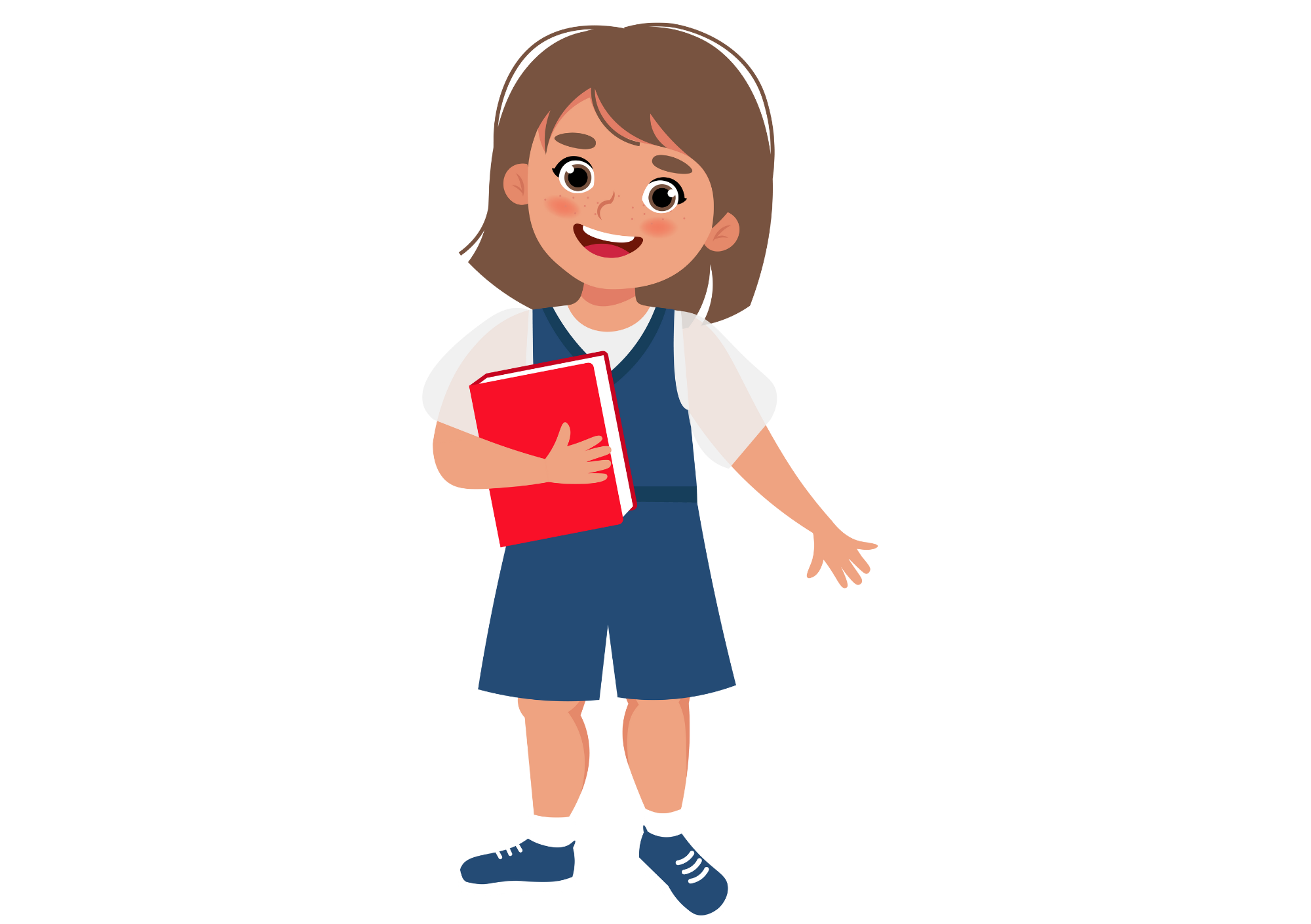 - Work in pairs. Students switch roles to ask and answer.
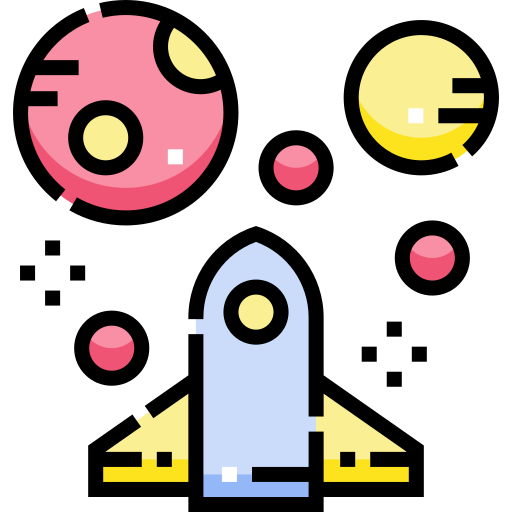 POST LISTENING –  Pupils’ Book (p.94)
It is about 4.6 million years old.
It’s a small object made of ice, dust and gas.
How old is the solar system?
What is a comet?
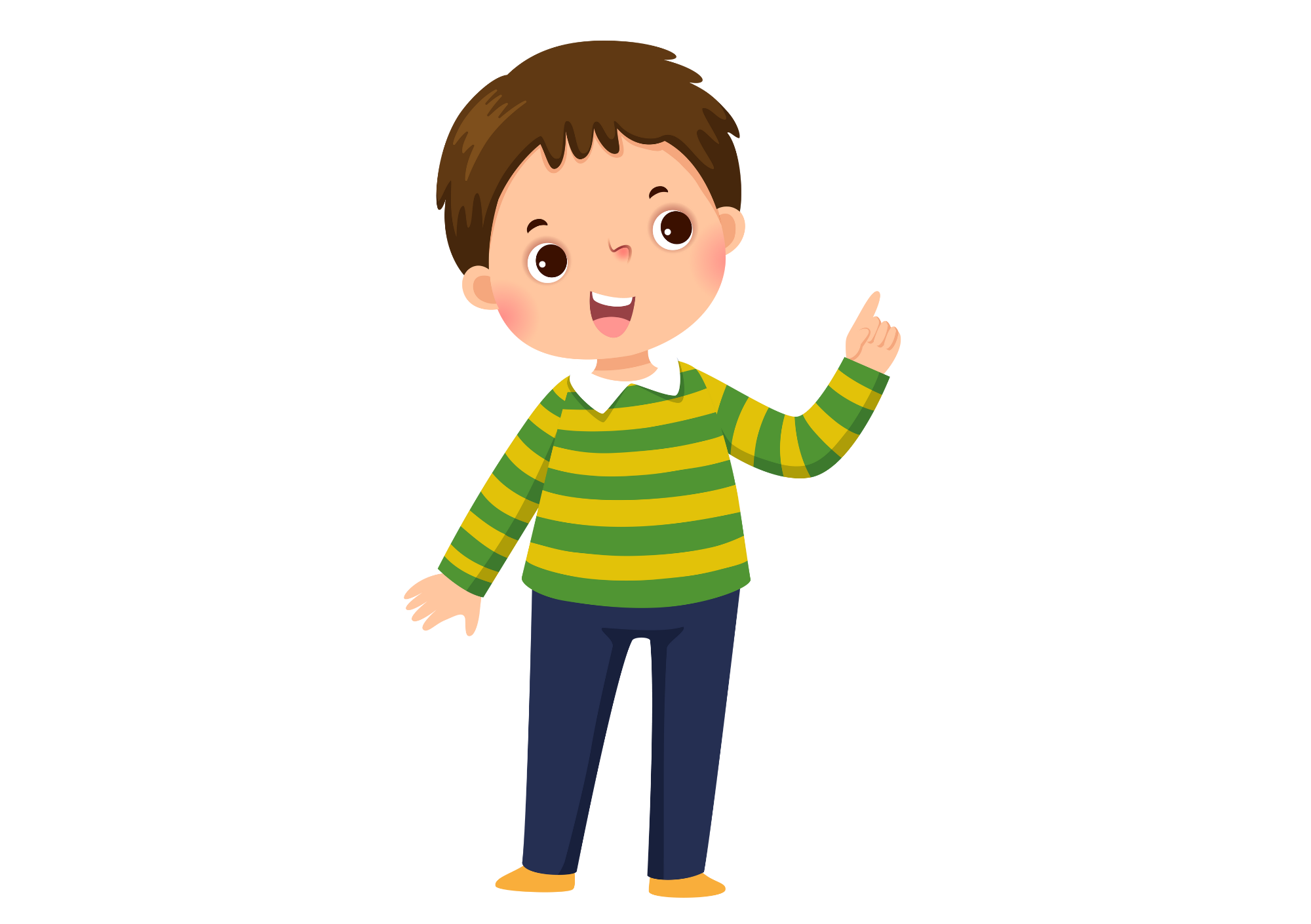 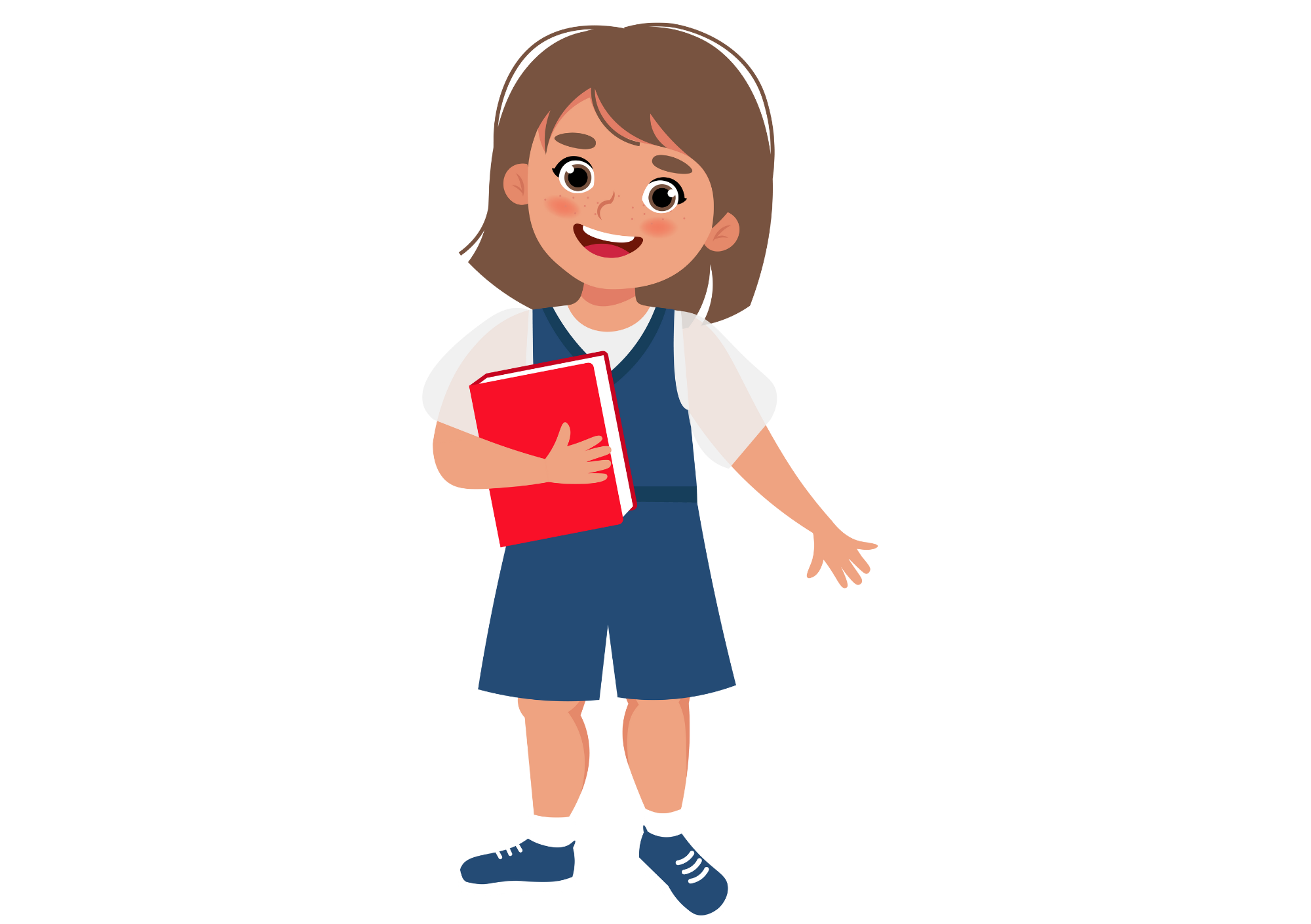 - Work in pairs. Students switch roles to ask and answer.
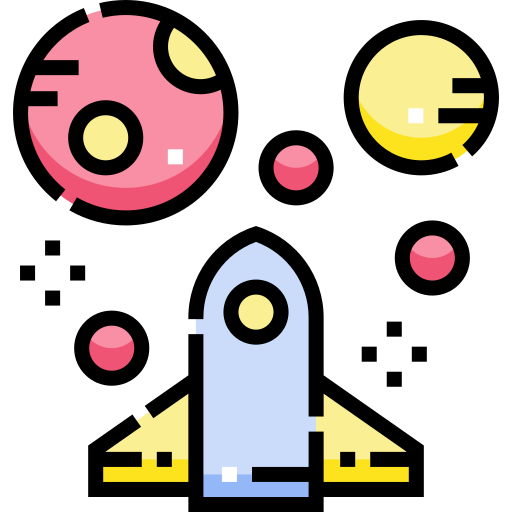 PUPILS’ BOOK p.94
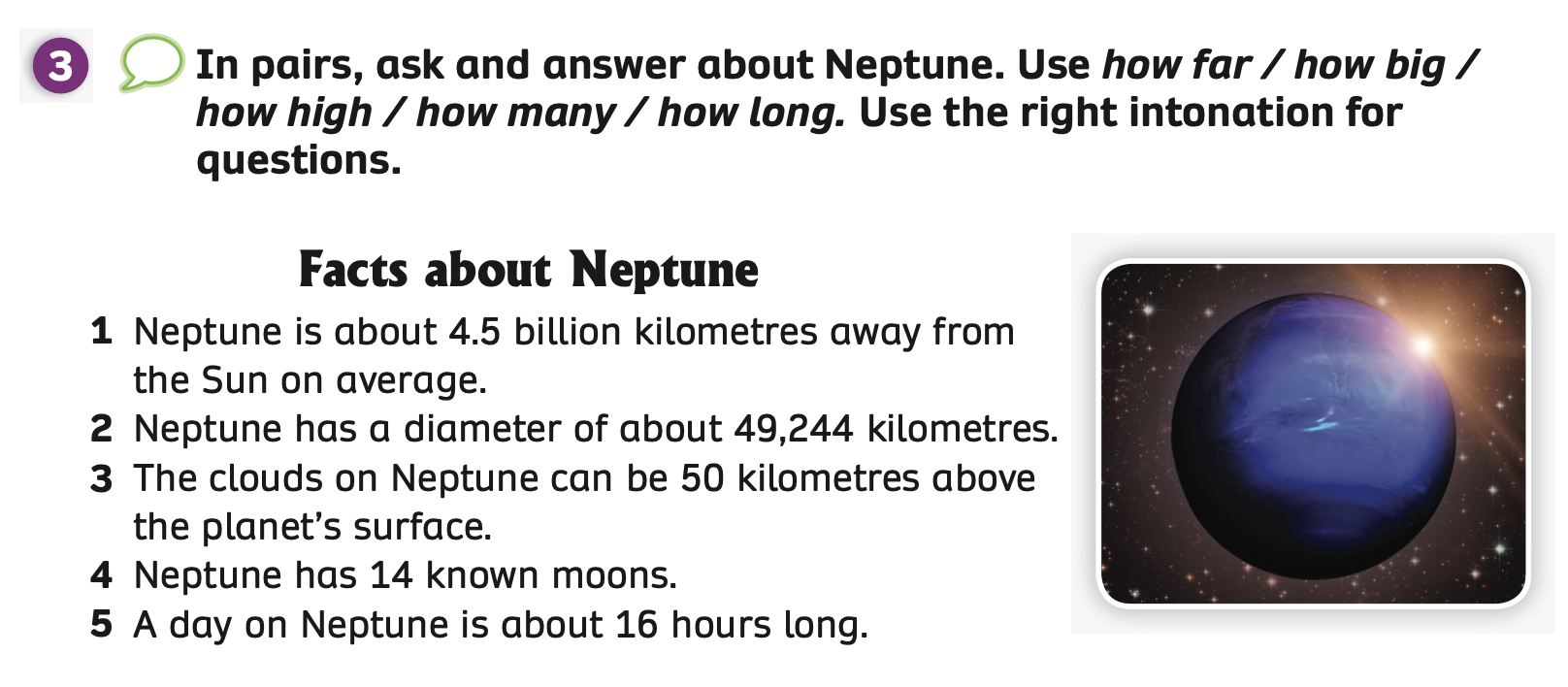 I’m Neptune.
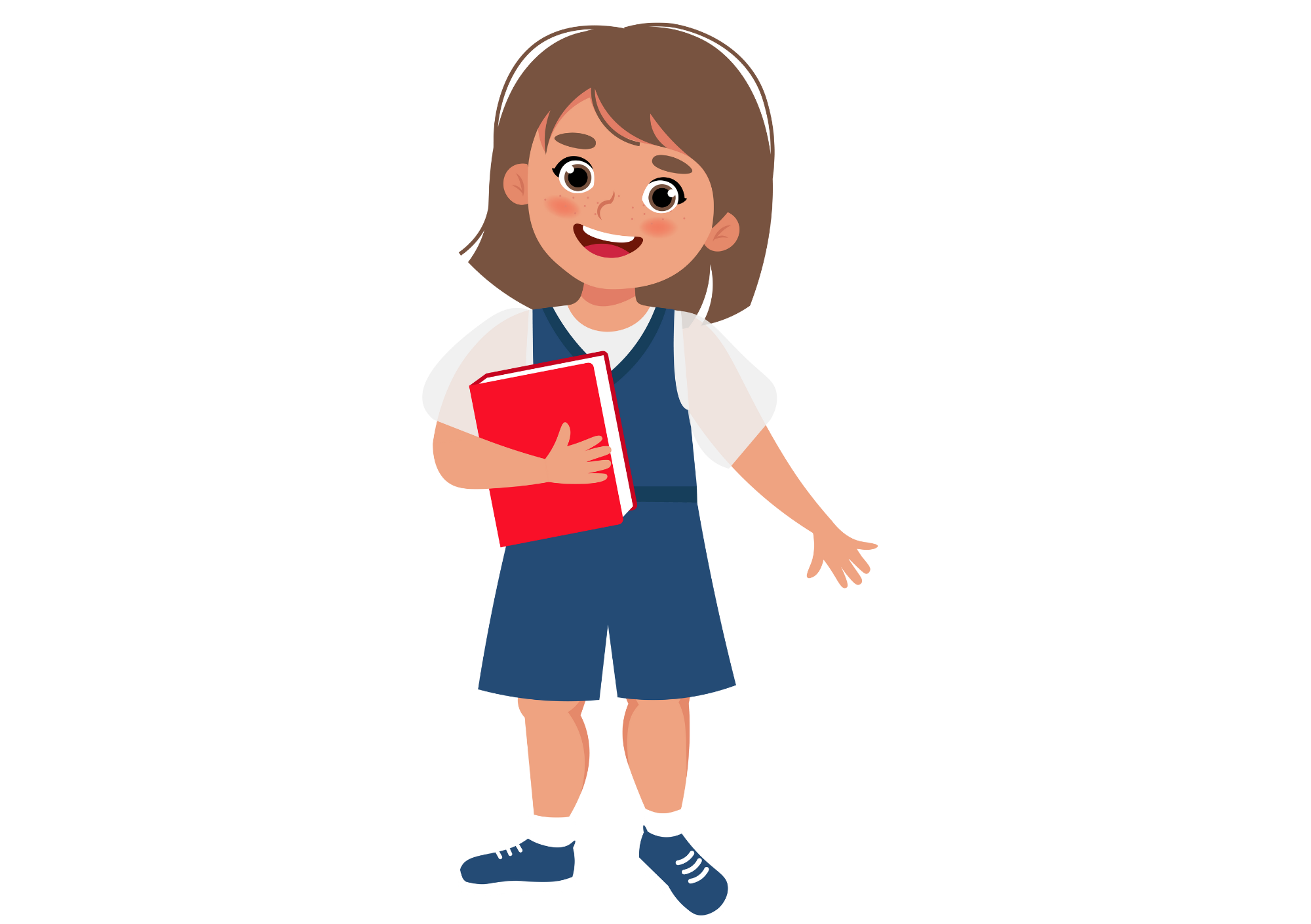 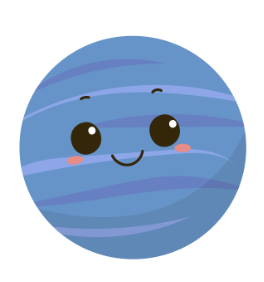 Have students look at Activity 3.
Then, put students in pairs to ask and answer about Neptune.
The example is on the next slide.
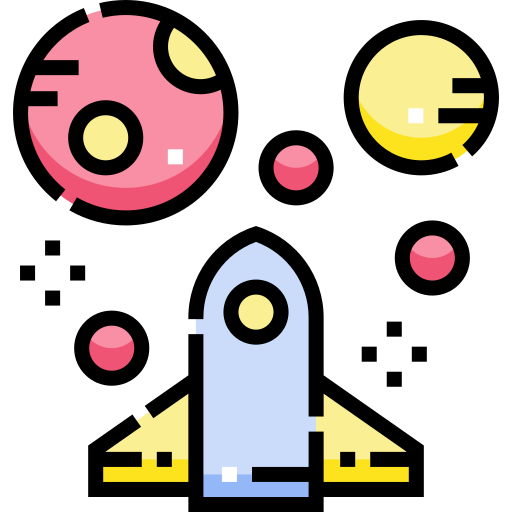 PUPILS’ BOOK p.94
How + an adjective
How far is your home from school?
How big is your house?
How high is your house?
How many people live in your home?
How long does it take you to walk home?
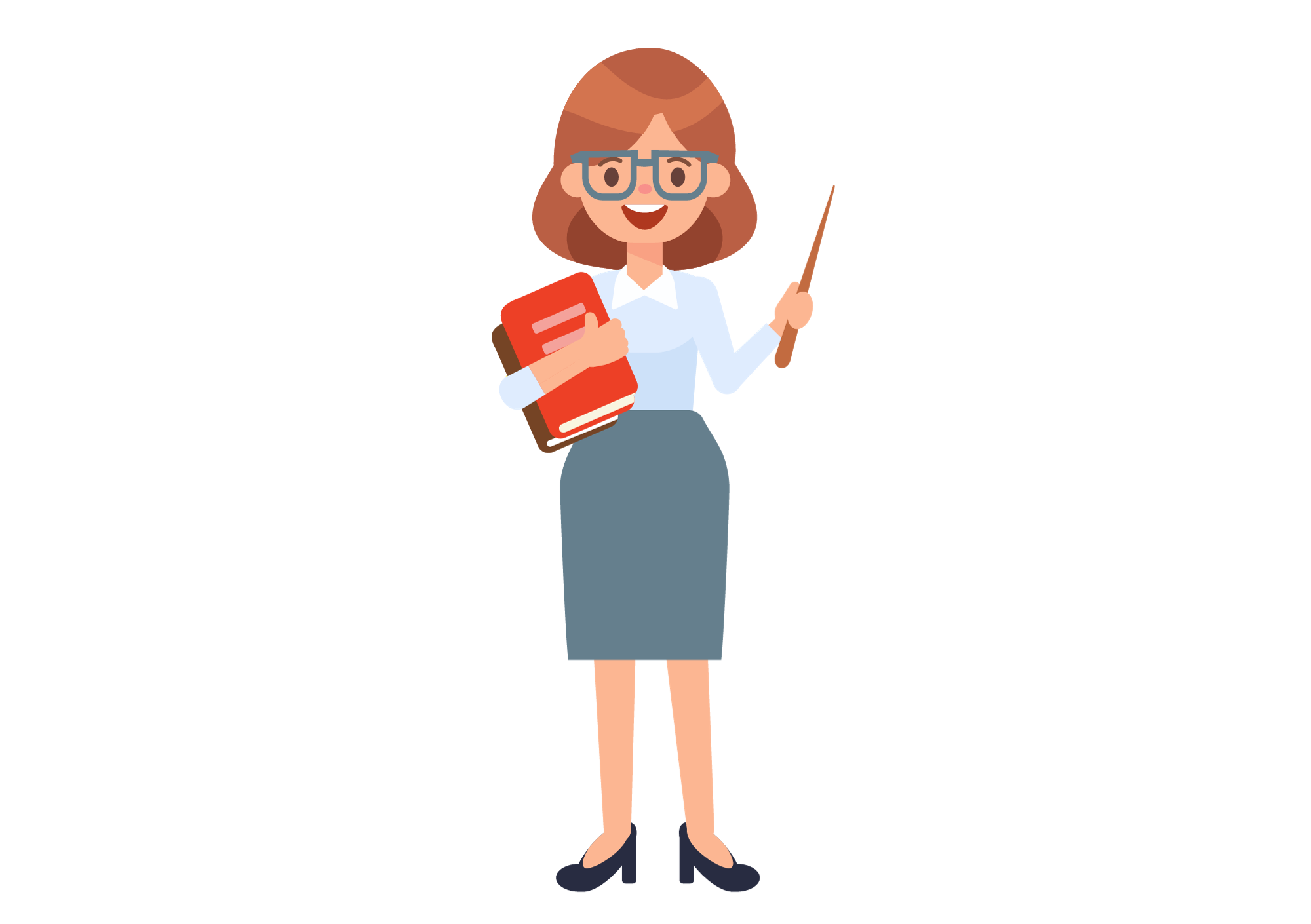 The teacher elicits the class how to form questions with How + an adjective.
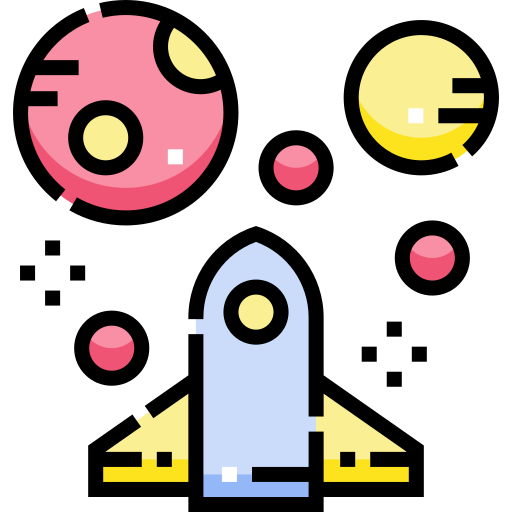 PUPILS’ BOOK p.94
How far is Neptune 
from the Sun?
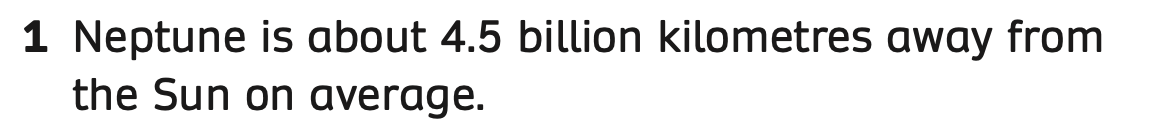 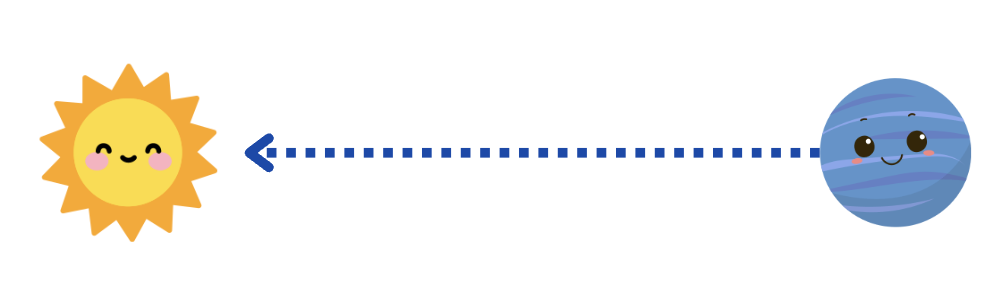 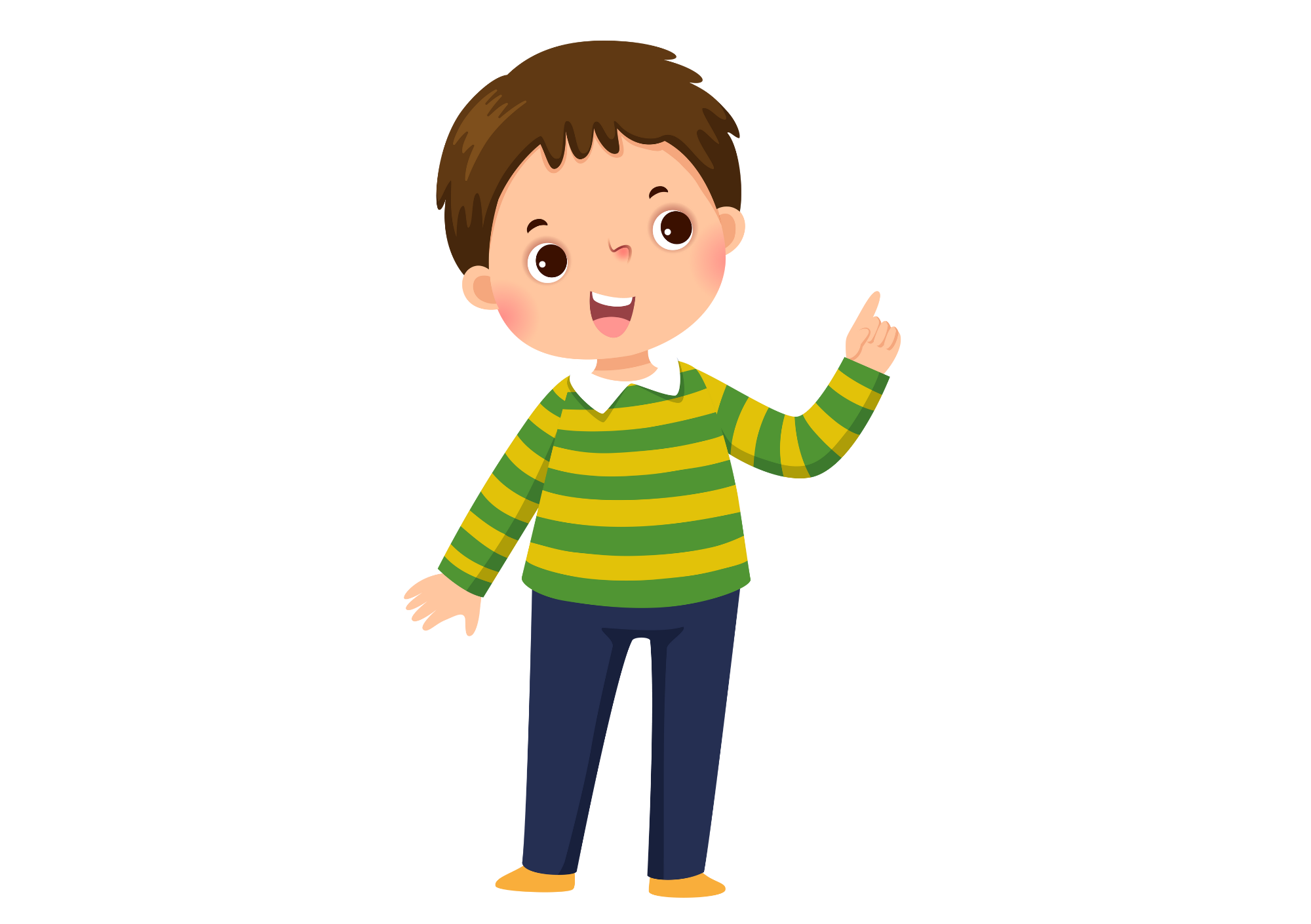 Put students in pairs to use how far/ how big/ how high/ how many/ how long for each sentence from Facts about Neptune to make the corresponding questions.
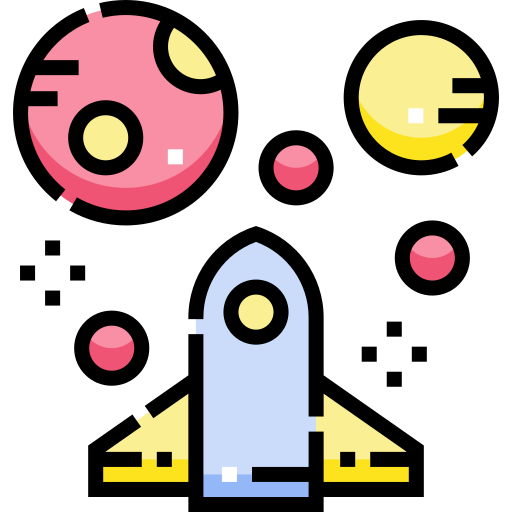 PUPILS’ BOOK p.94
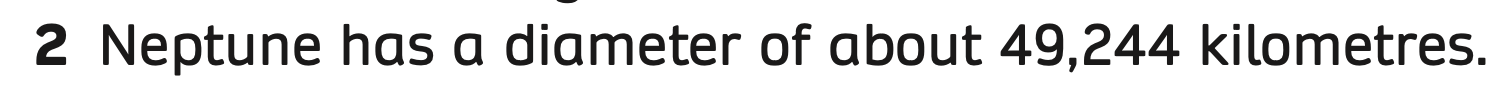 How big is Neptune?
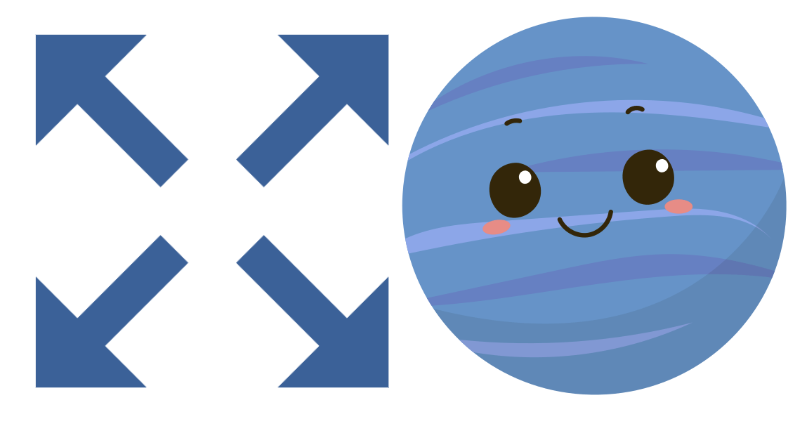 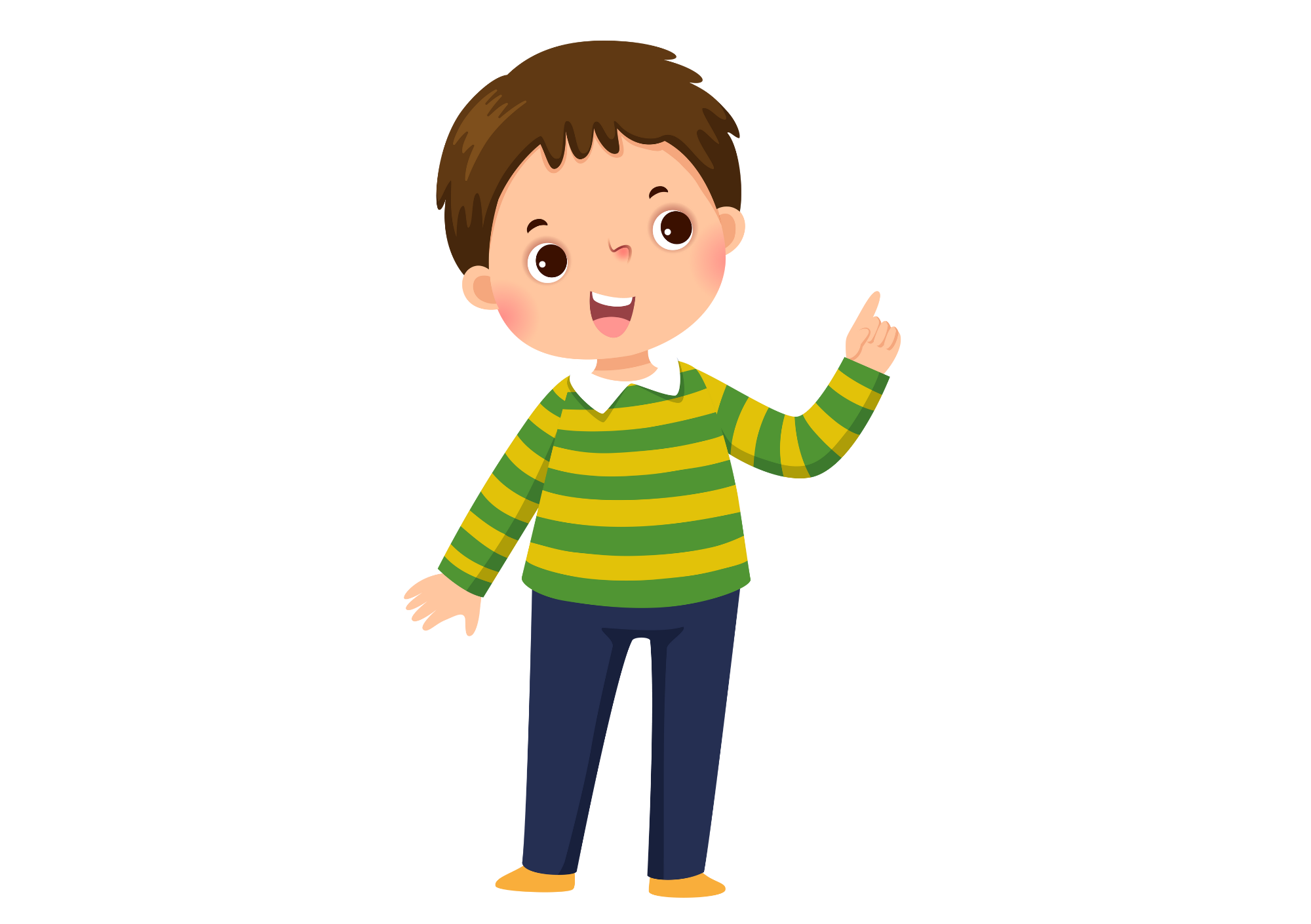 Put students in pairs to use how far/ how big/ how high/ how many/ how long for each sentence from Facts about Neptune to make the corresponding questions.
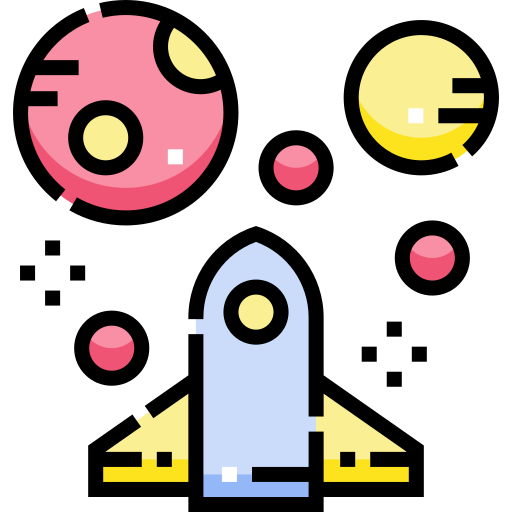 PUPILS’ BOOK p.94
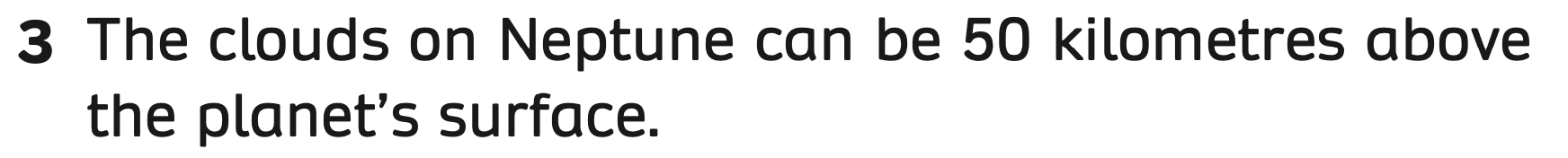 How high are the clouds on Neptune?
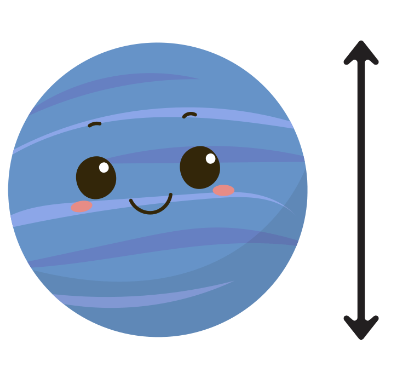 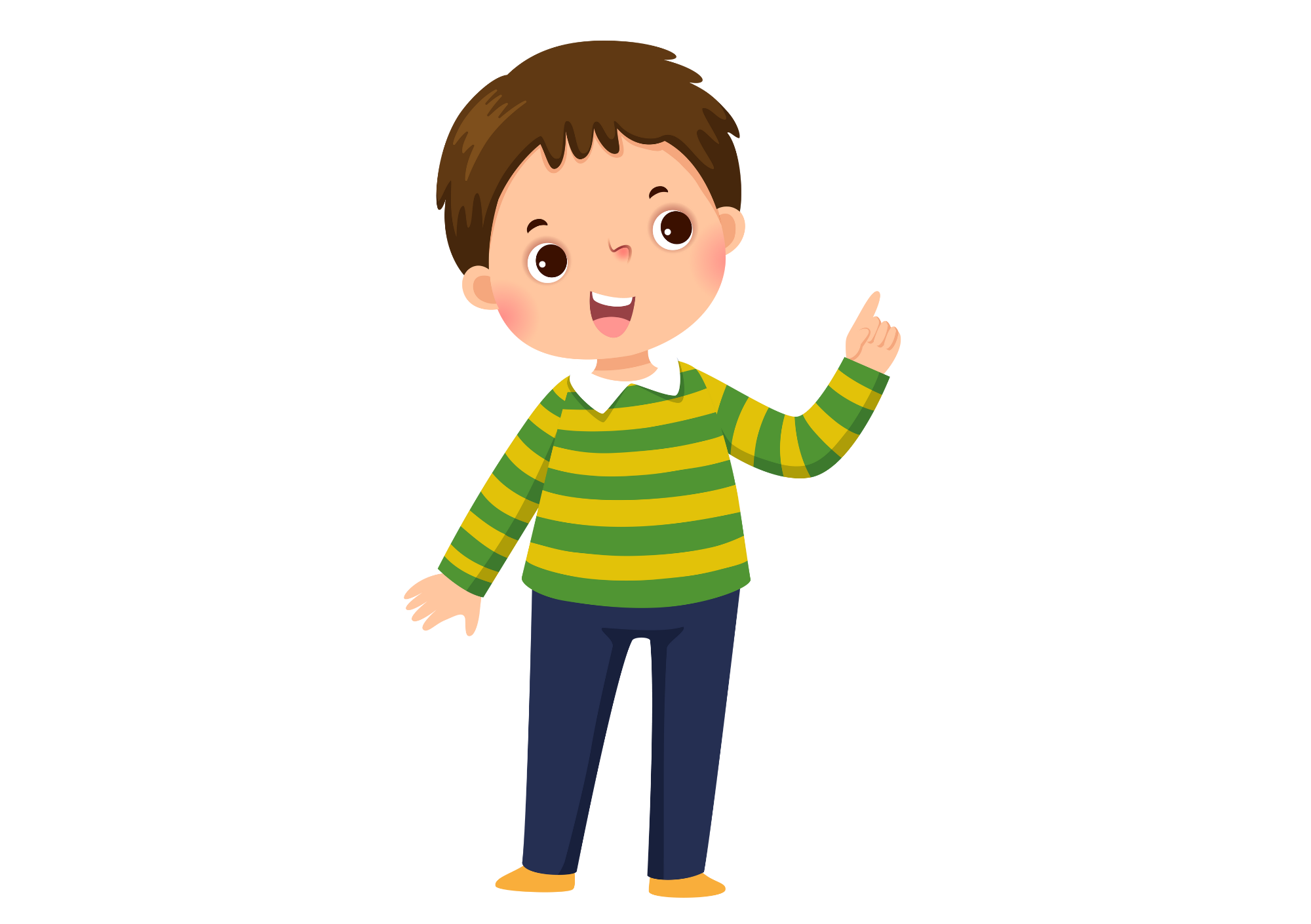 Put students in pairs to use how far/ how big/ how high/ how many/ how long for each sentence from Facts about Neptune to make the corresponding questions.
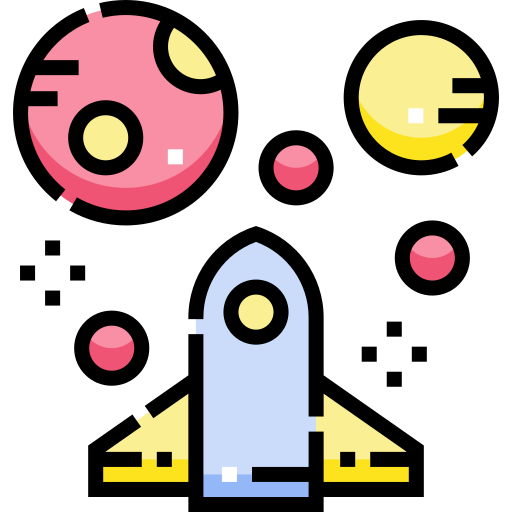 PUPILS’ BOOK p.94
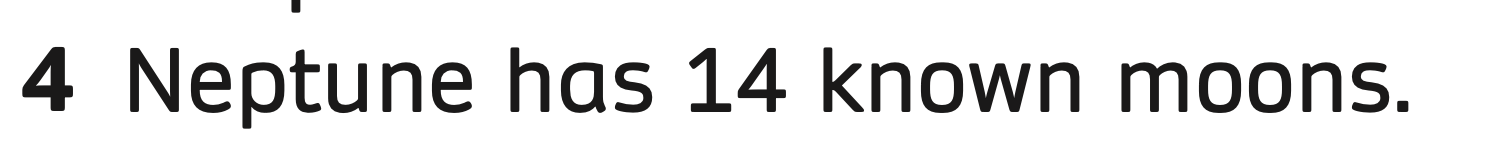 How many known moons does Neptune have?
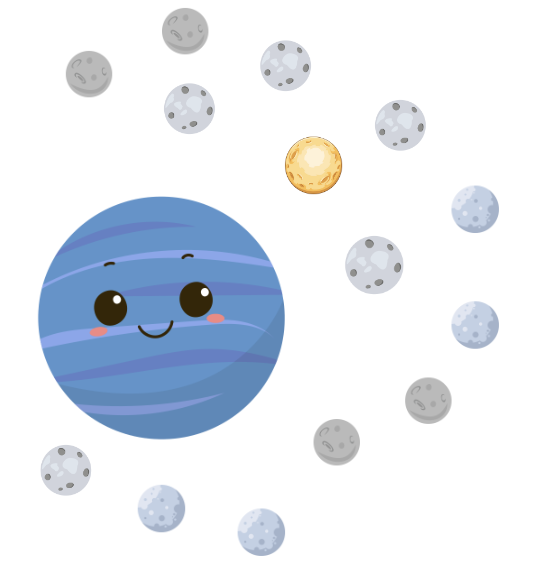 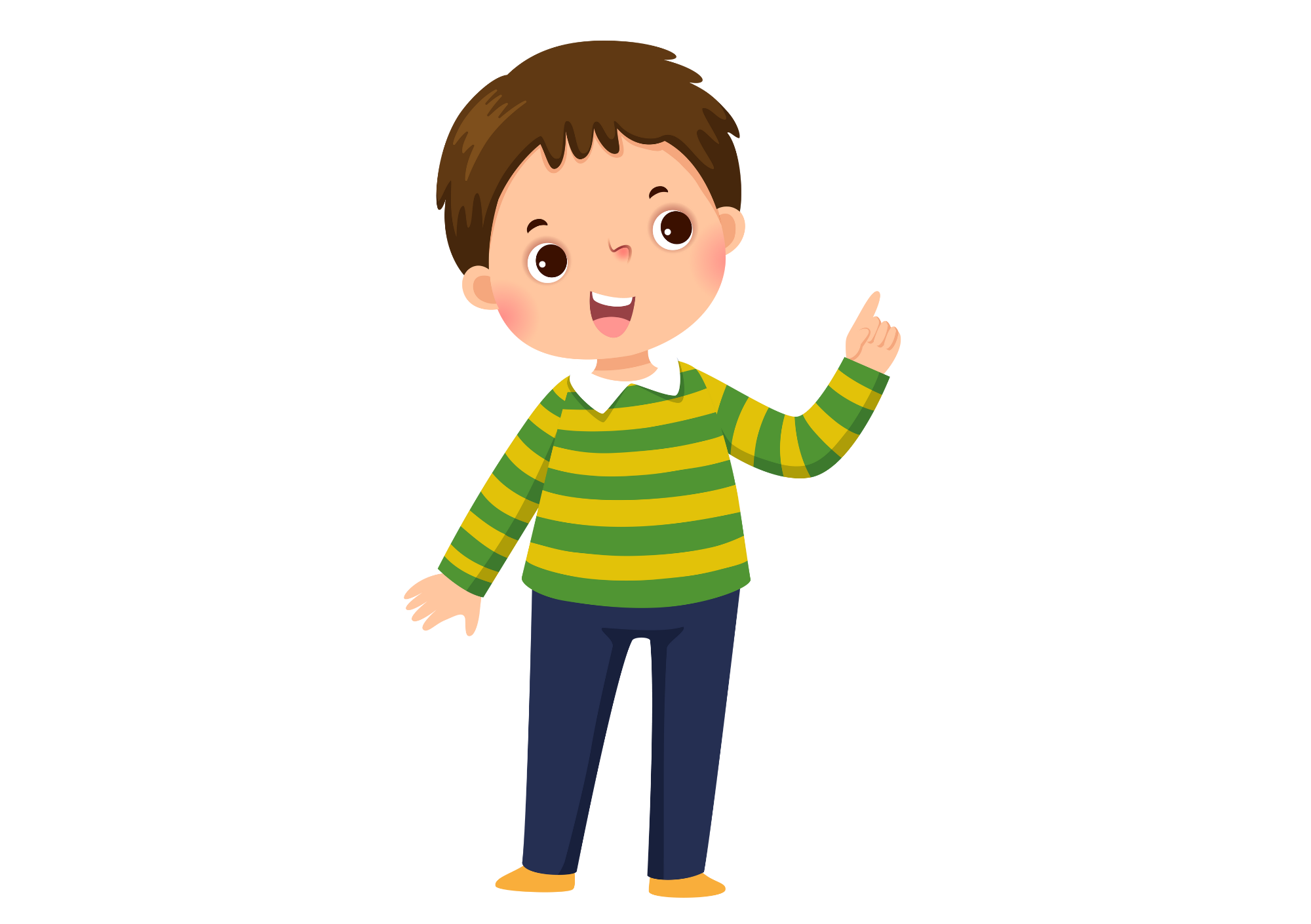 Put students in pairs to use how far/ how big/ how high/ how many/ how long for each sentence from Facts about Neptune to make the corresponding questions.
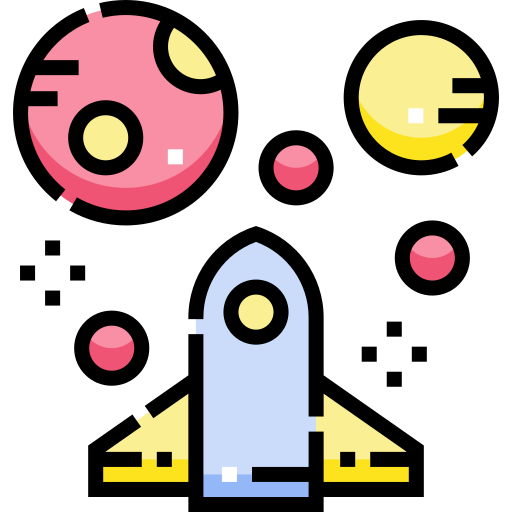 PUPILS’ BOOK p.94
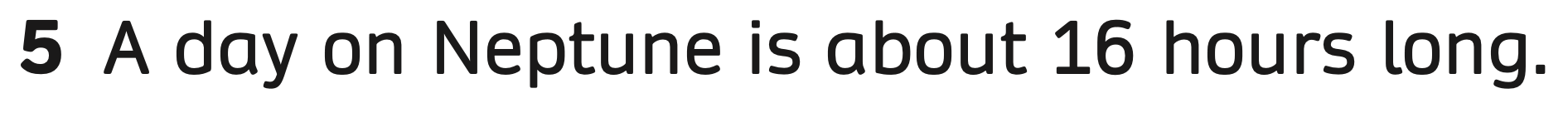 How long is a day on Neptune?
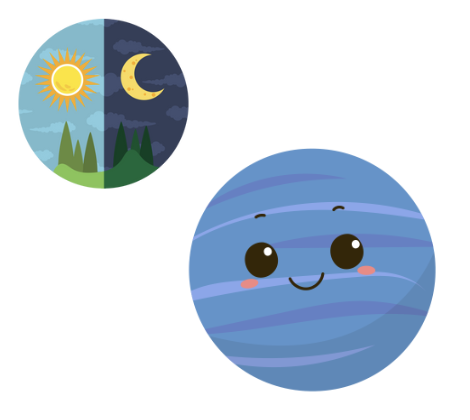 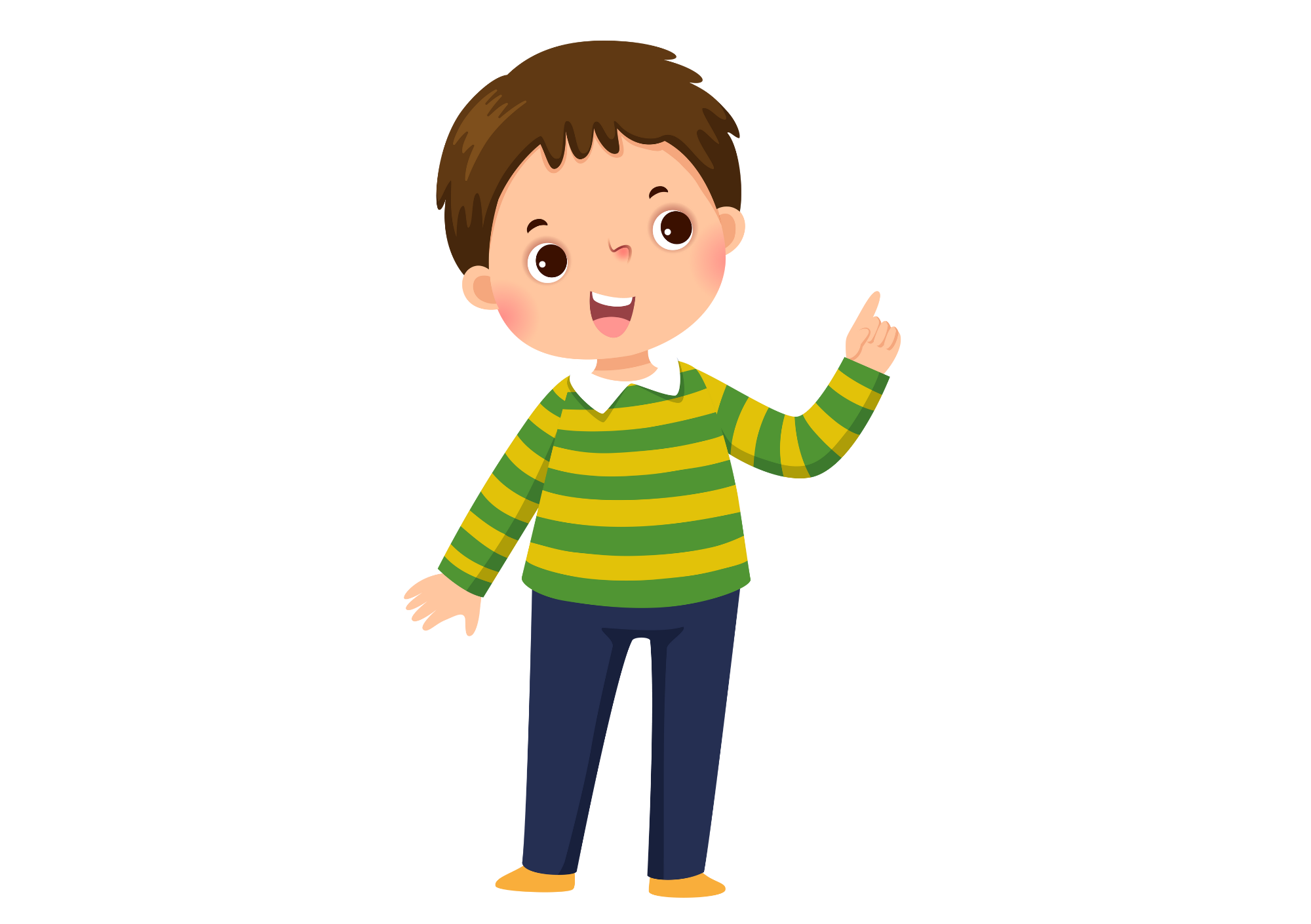 Put students in pairs to use how far/ how big/ how high/ how many/ how long for each sentence from Facts about Neptune to make the corresponding questions.
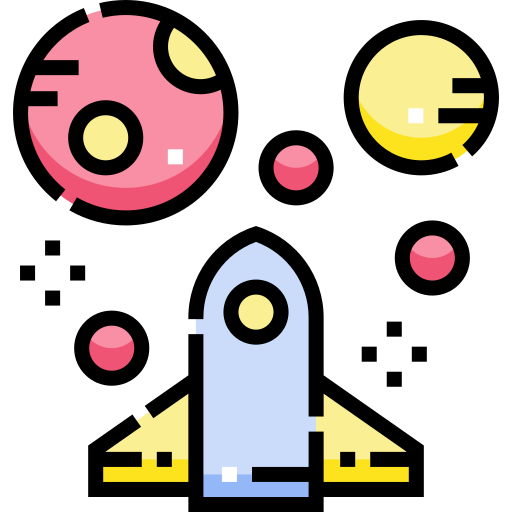 PRODUCTION
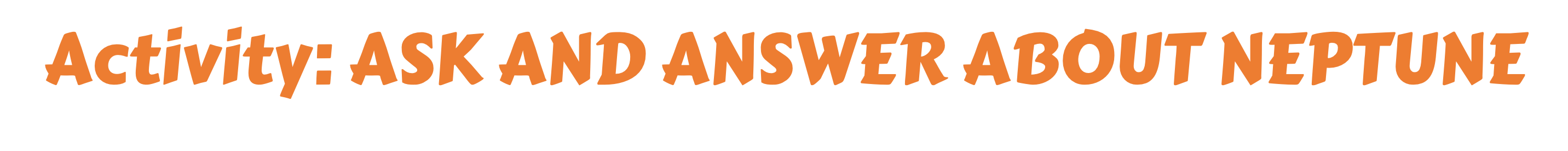 Neptune has 14 known moons.
…..?
….
How far is Neptune from the Sun?
Neptune is about 4.5 billion kilometres from the Sun on average.
How many known moons does Neptune have?
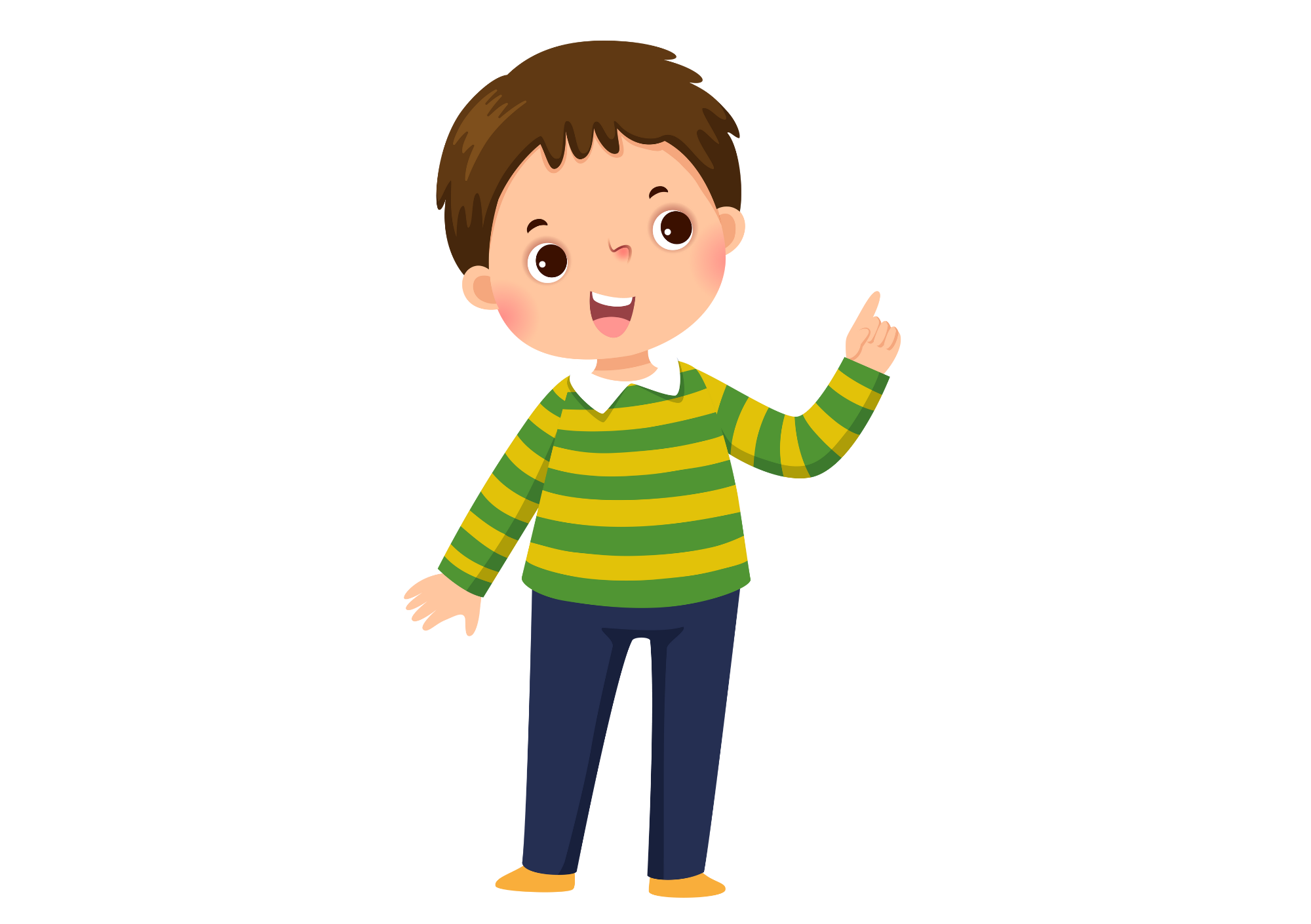 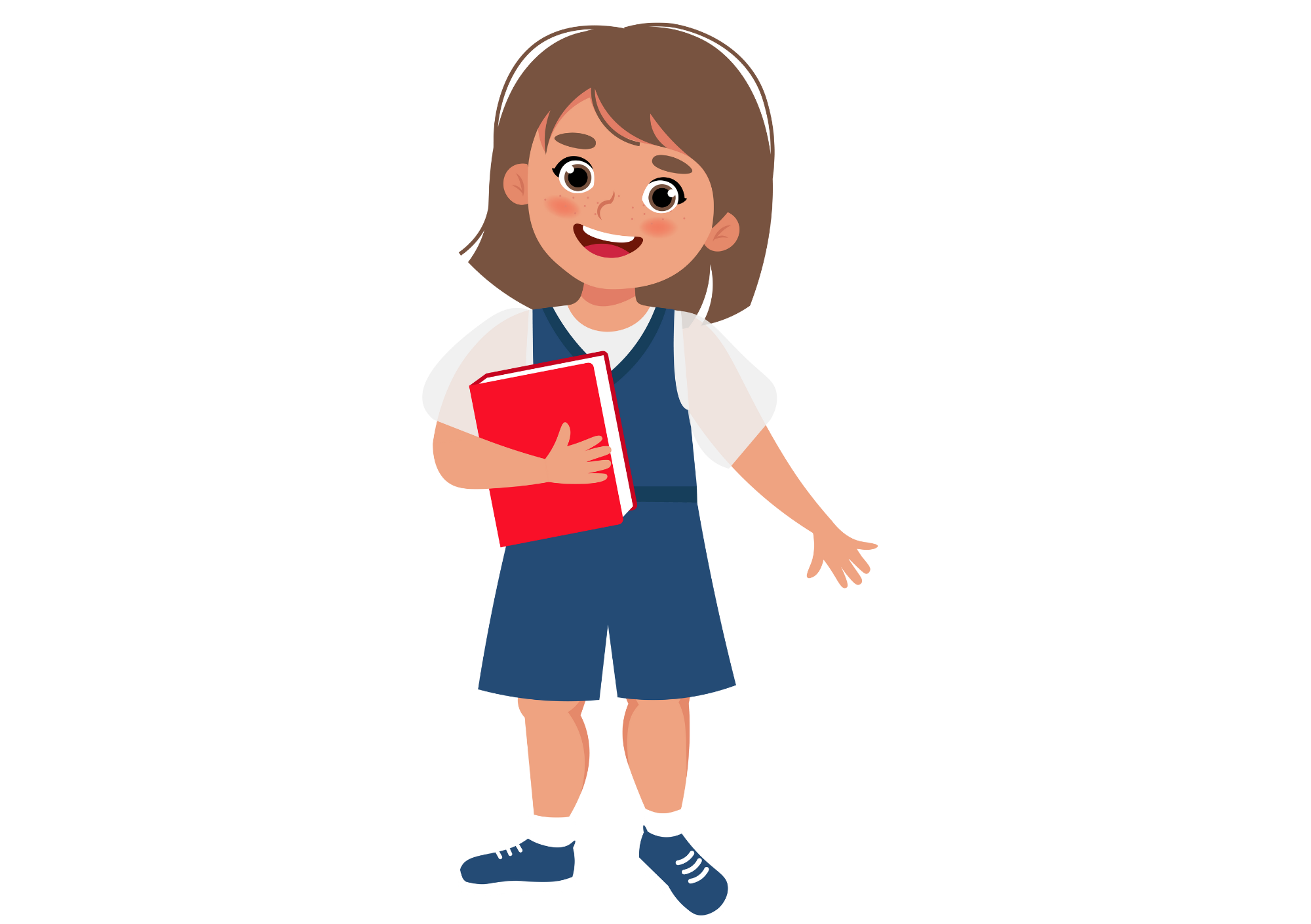 Put students in pairs and switch roles to ask and answer about Neptune.
The teacher goes around to check the right intonation for questions. 
Then, invite some pairs present in front of the whole class and give them a point.
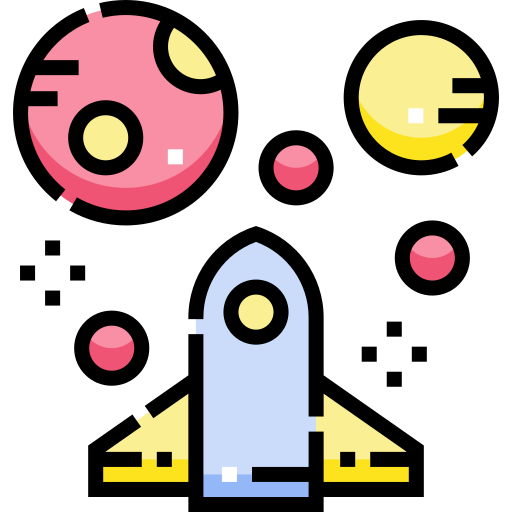 HOMEWORK
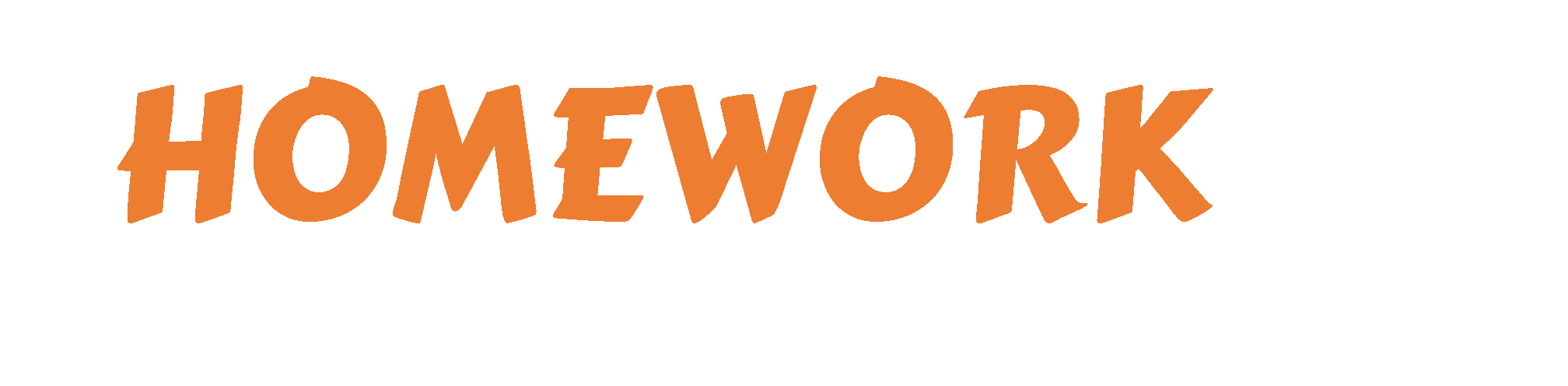 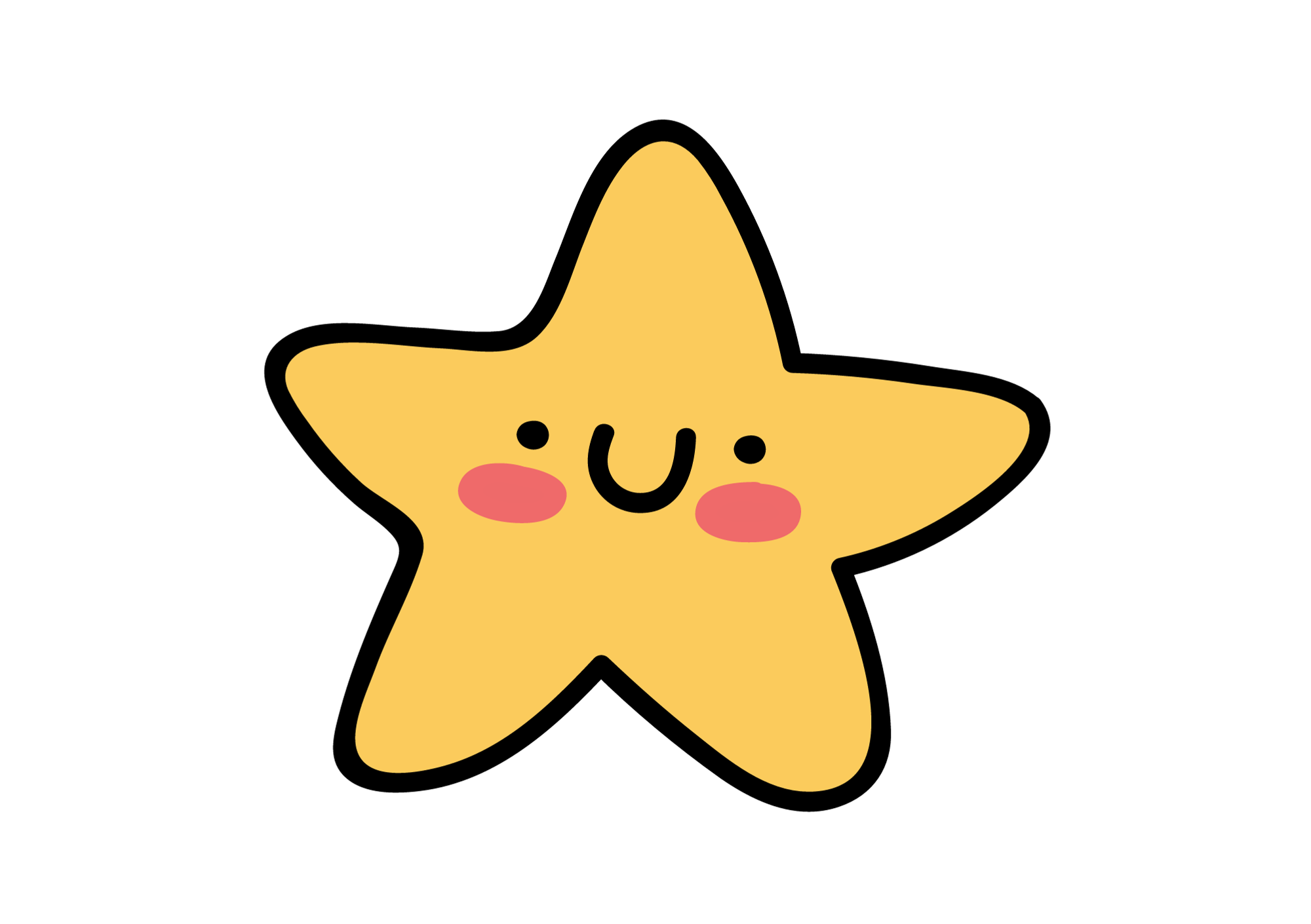 Review vocabulary and grammar.
Do exercises in the Activity Book (page 73).
Check answers in the Teacher’s Book (page 163) or Active Teach.
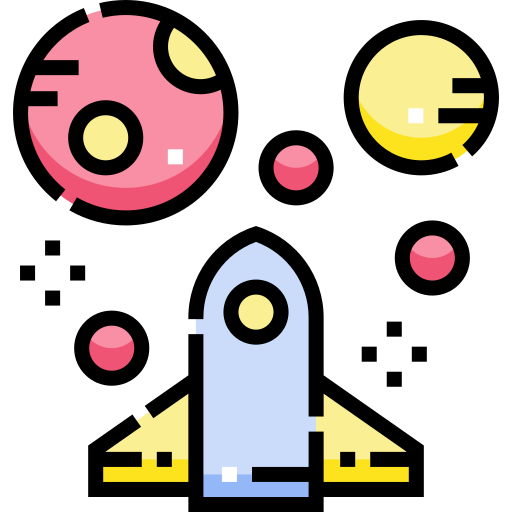 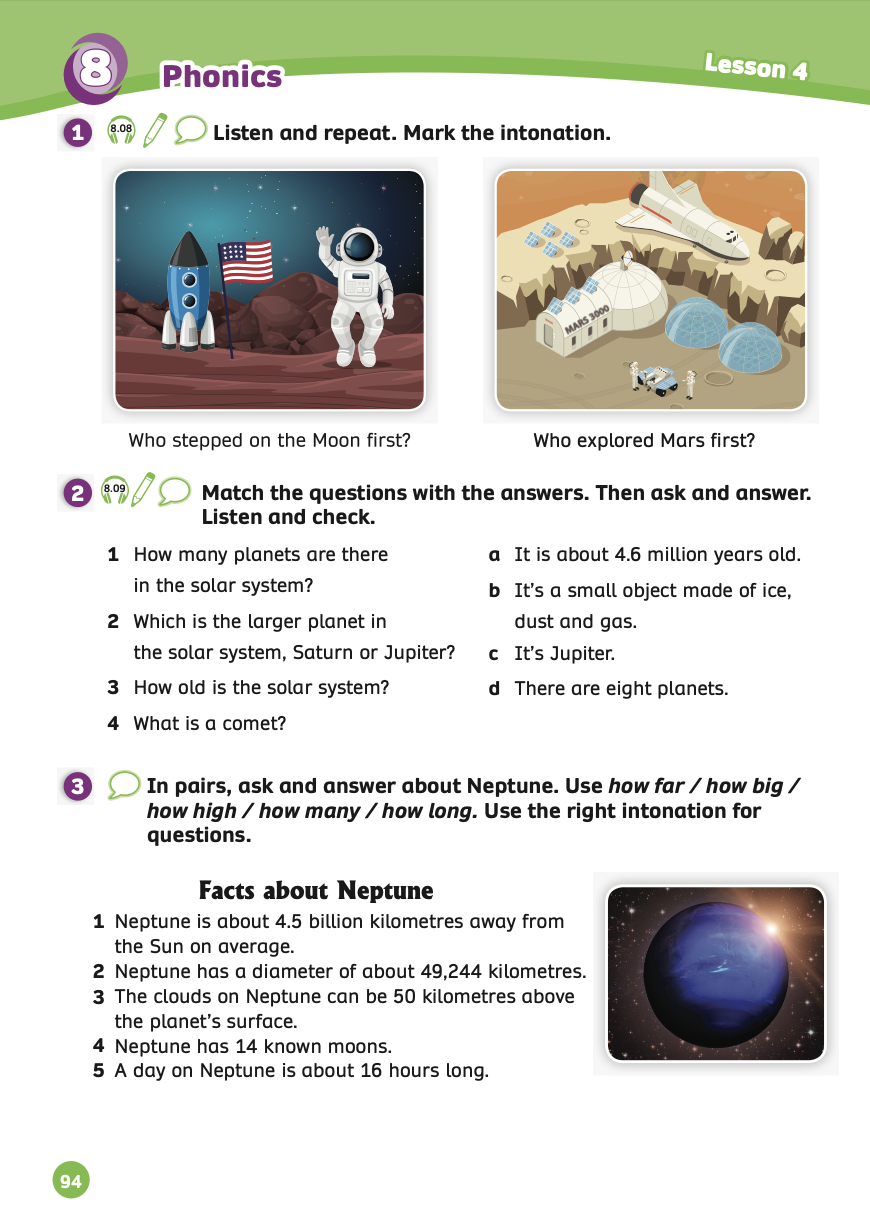 UNIT 8 – Lesson 4
We’ve learned…
- To correctly read and pronounce falling intonation in wh-questions.
- PB p.94
- AB p.73